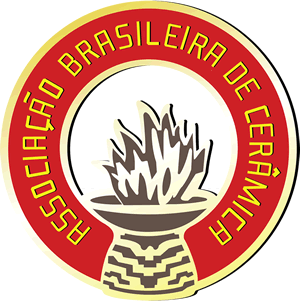 ABCERAM
70 ANOS CONTRIBUINDO
COM O SETOR CERÂMICO
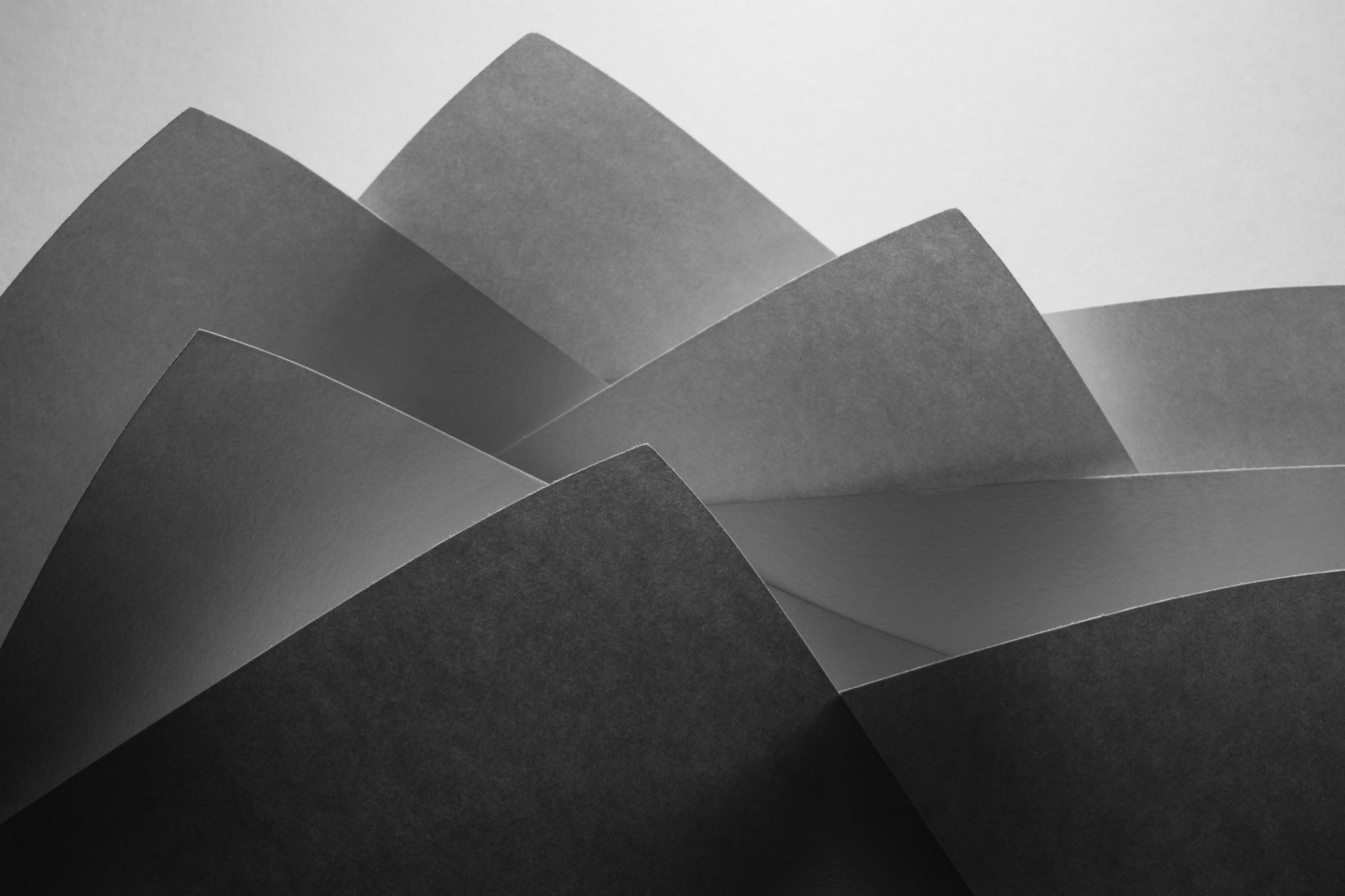 ABCERAM - HISTÓRIA
ABCERAM
A Associação Brasileira de Cerâmica – ABCERAM, fundada em 09 de setembro de 1953, é uma associação civil, sem fins econômicos, com sede e foro jurídico na Cidade de São Paulo, tendo como missão promover a interação de pessoas físicas e jurídicas envolvidas no meio cerâmico e áreas conexas, realizar cursos e eventos; manter publicações de caráter científico e tecnológico, promover o intercâmbio com especialistas e Associações do País e do Exterior, participar em ações de formação de pessoal, pesquisa, desenvolvimento e inovação tecnológica; e, por objetivo, promover e defender a cerâmica nos planos: Artístico, Científico, Cultural, Didático, Empresarial, Industrial e Tecnológico.
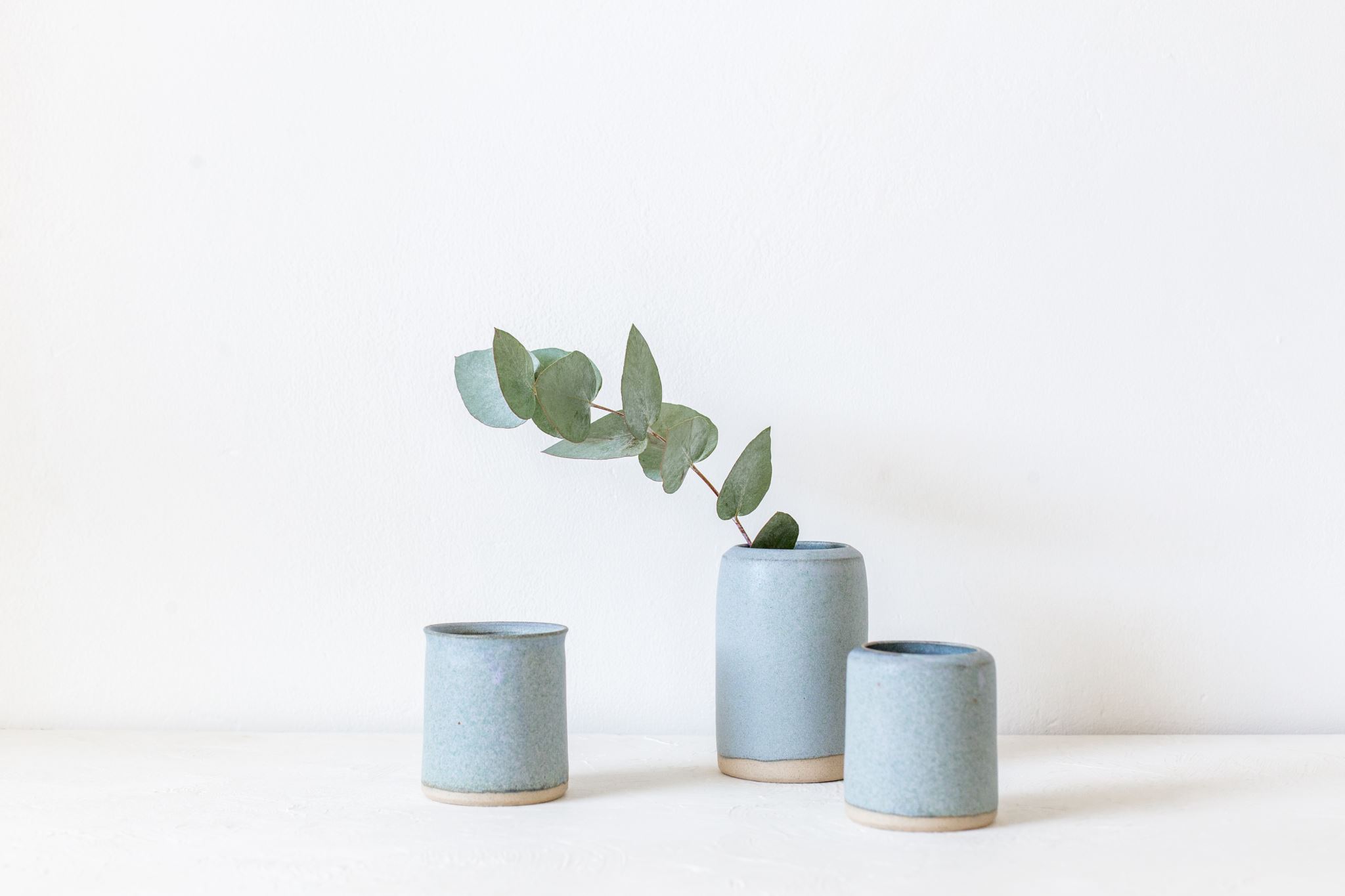 ABCERAM 70 ANOS
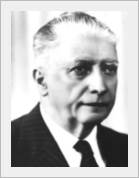 1953/1954
FRANCISCO DE SALLES VICENTE DE AZEVEDO

PRIMEIRO PRESIDENTE DA ABC
GALERIA DOS PRESIDENTES DA ABCERAM - VÍDEO
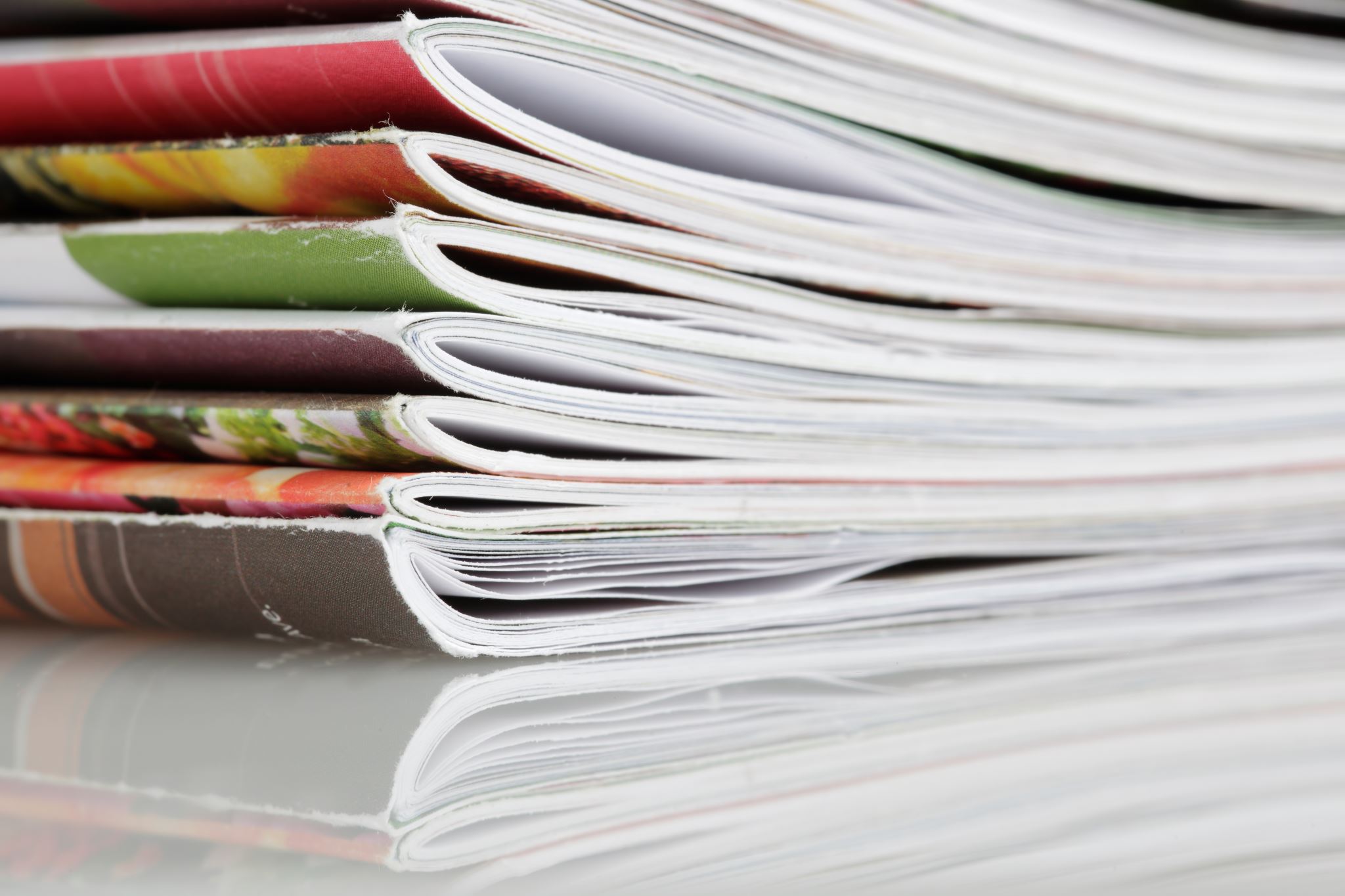 PUBLICAÇÕES
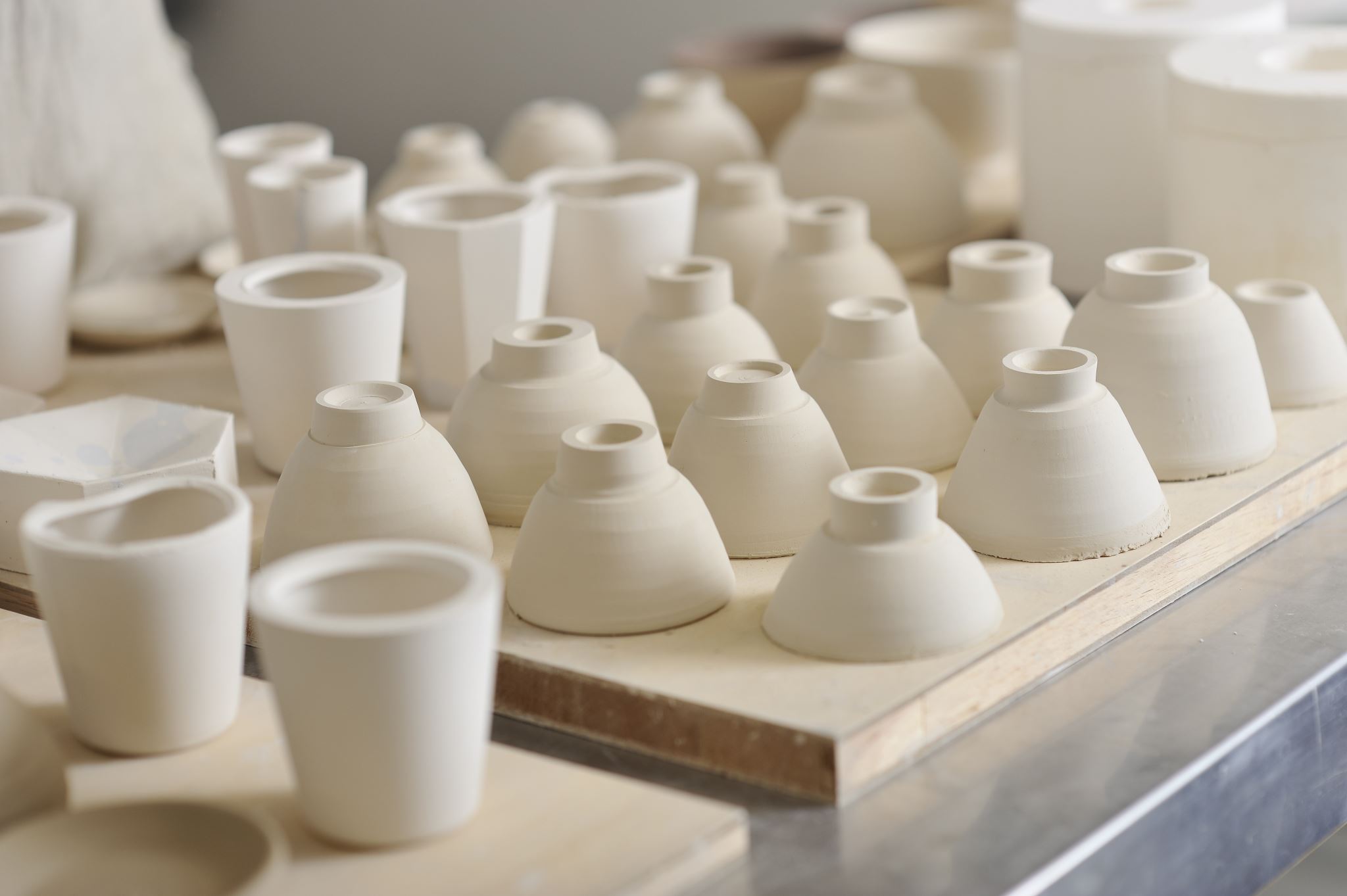 REVISTA CERÂMICA A HISTÓRIA DA ASSOCIAÇÃO E DA CERÂMICA
PRIMEIRA PUBLICAÇÃO EM MARÇO DE 1955.
OBJETIVO: PUBLICAR ARTIGOS TÉCNICOS CIENTÍFICOS.
ATUALMENTE ESTÁ NO VOLUME 69 COM 389 REVISTAS PUBLICADAS.
CERÂMICA VOL 1 (1) 1955A TRAJETÓRIA DA CERÂMICA AO LONGO DOS 70 ANOS
Destaque do Editorial:

“Nada mais fundamental do que a existência de meios que possam transmitir ideias, esse fator tão característico das atividades mentais dos homens.” ”...tomaremos contato com o mundo cerâmico exterior, a quem proporcionaremos também um meio de sentir o estado de coisas da cerâmica no Brasil maximé a capacidade de seus especialistas.” Isso ”...só será possível, efetivamente, se o nosso entusiasmo pela Associação Brasileira de Cerâmica for sempre acompanhado de um elevado sentimento de zêlo e carinho para com a CERÂMICA.”
FERNANDO ARCURI JUNIOR
PRESIDENTE 1955
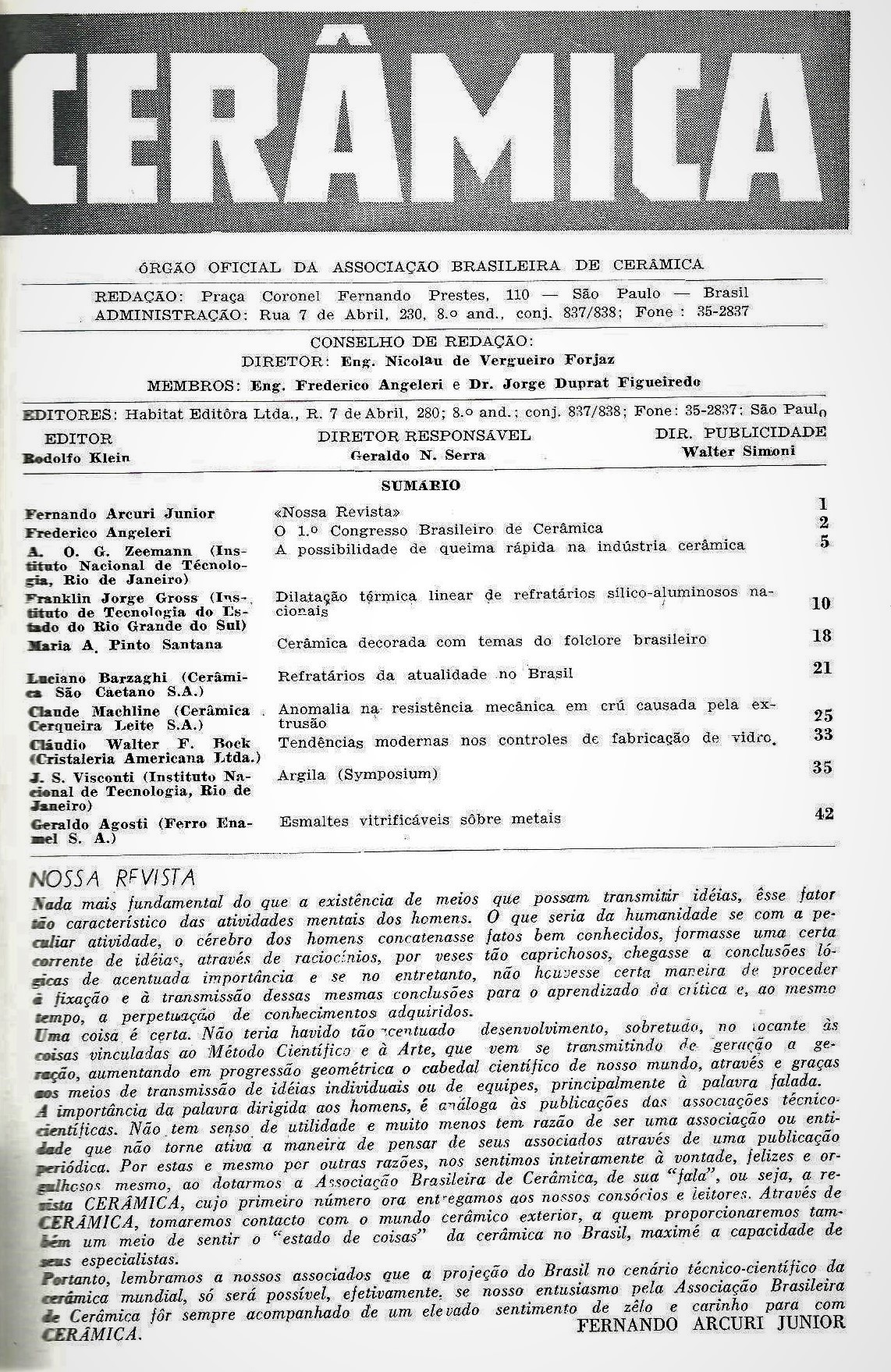 CERÂMICA VOL 27 (137) 1981
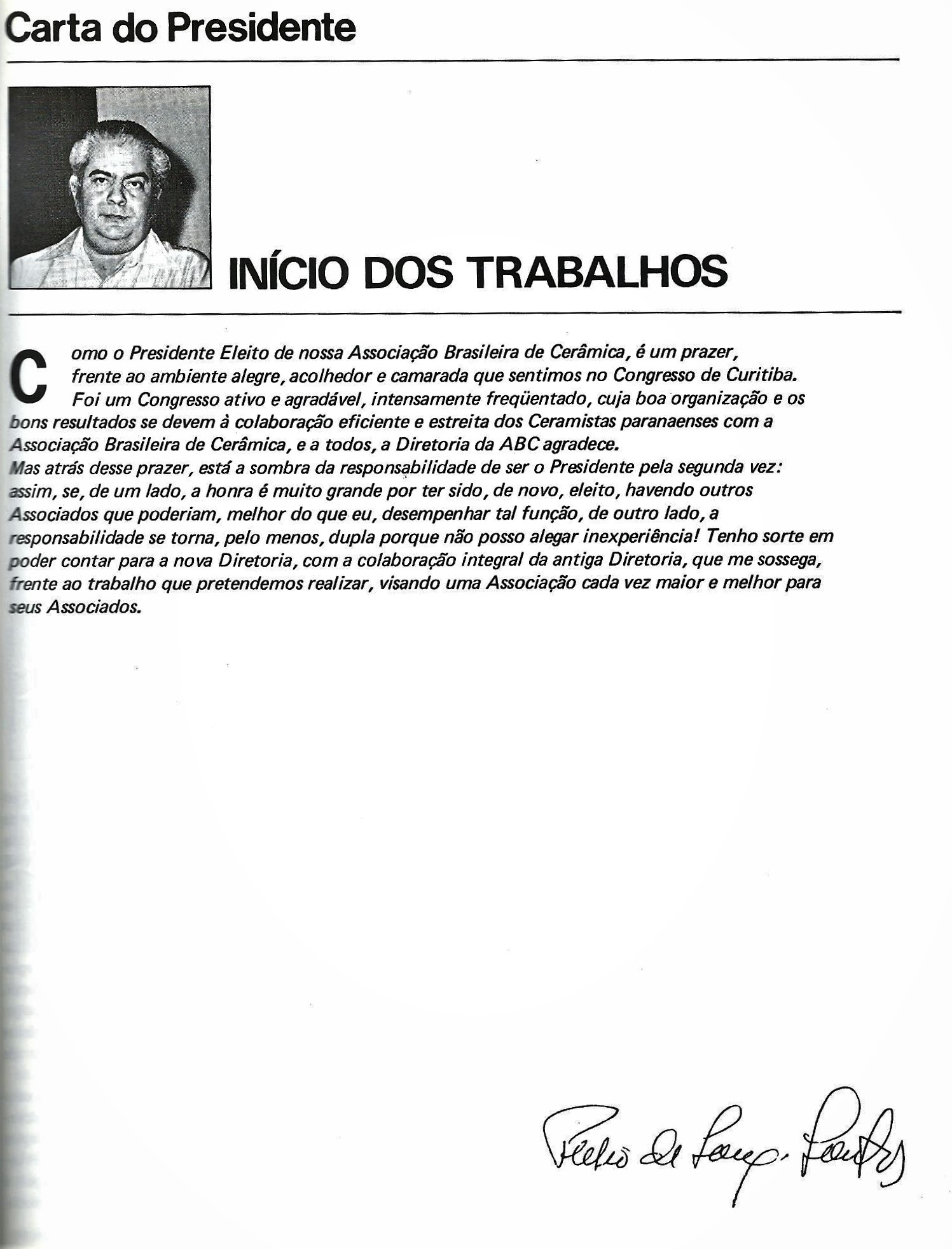 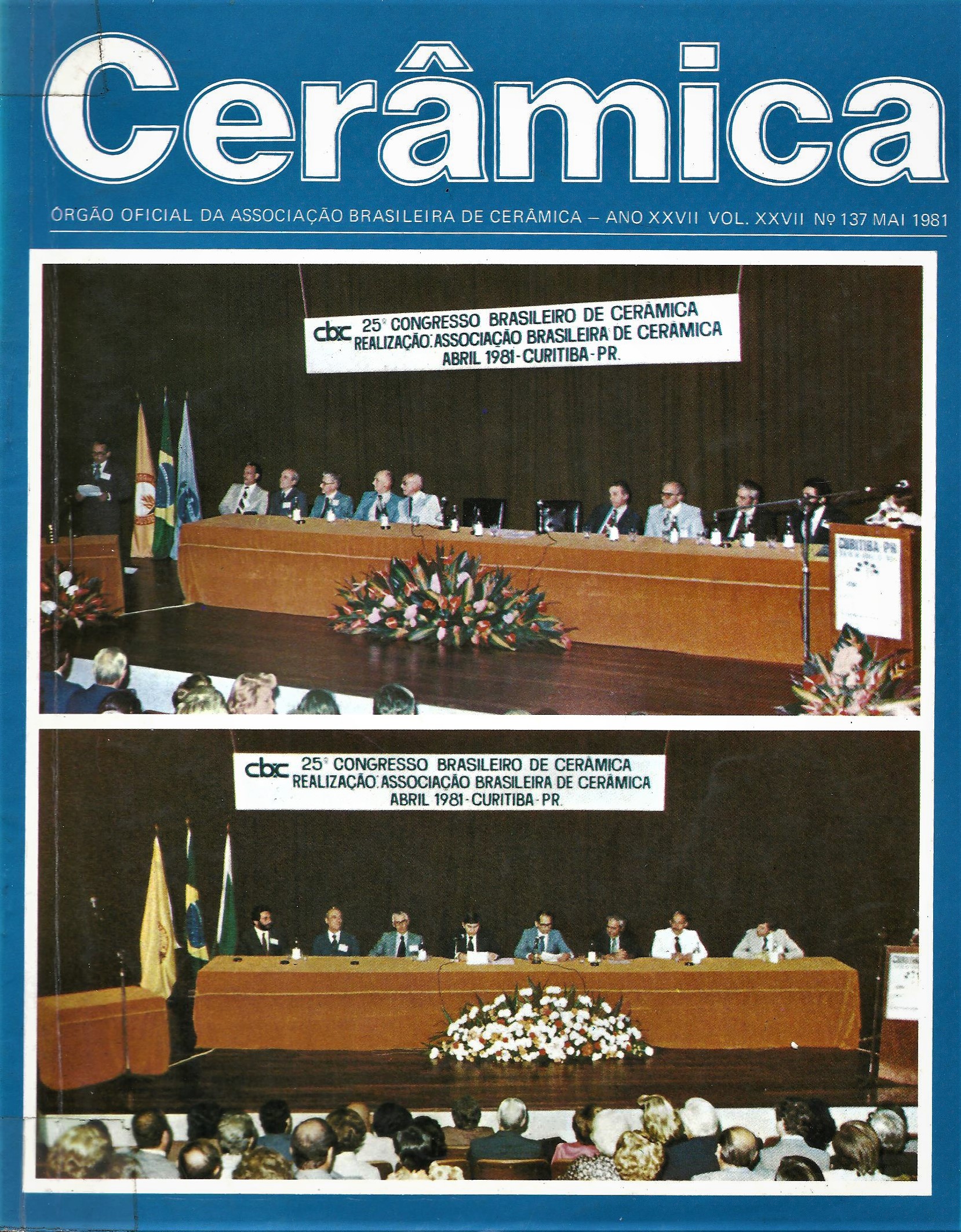 CERÂMICA VOL 27 (137) 1981 CARTA DO PRESIDENTE  DESTAQUE
O Presidente então eleito comenta sobre “a sombra da responsabilidade de ser Presidente pela segunda vez: ... a honra é muito grande por ter sido, de novo, eleito...Tenho sorte por poder contar... com a colaboração integral da antiga Diretoria... frente ao trabalho que pretendemos realizar, visando uma Associação cada vez maior e melhor para seus Associados.” 
Dr. Pérsio de Souza Santos
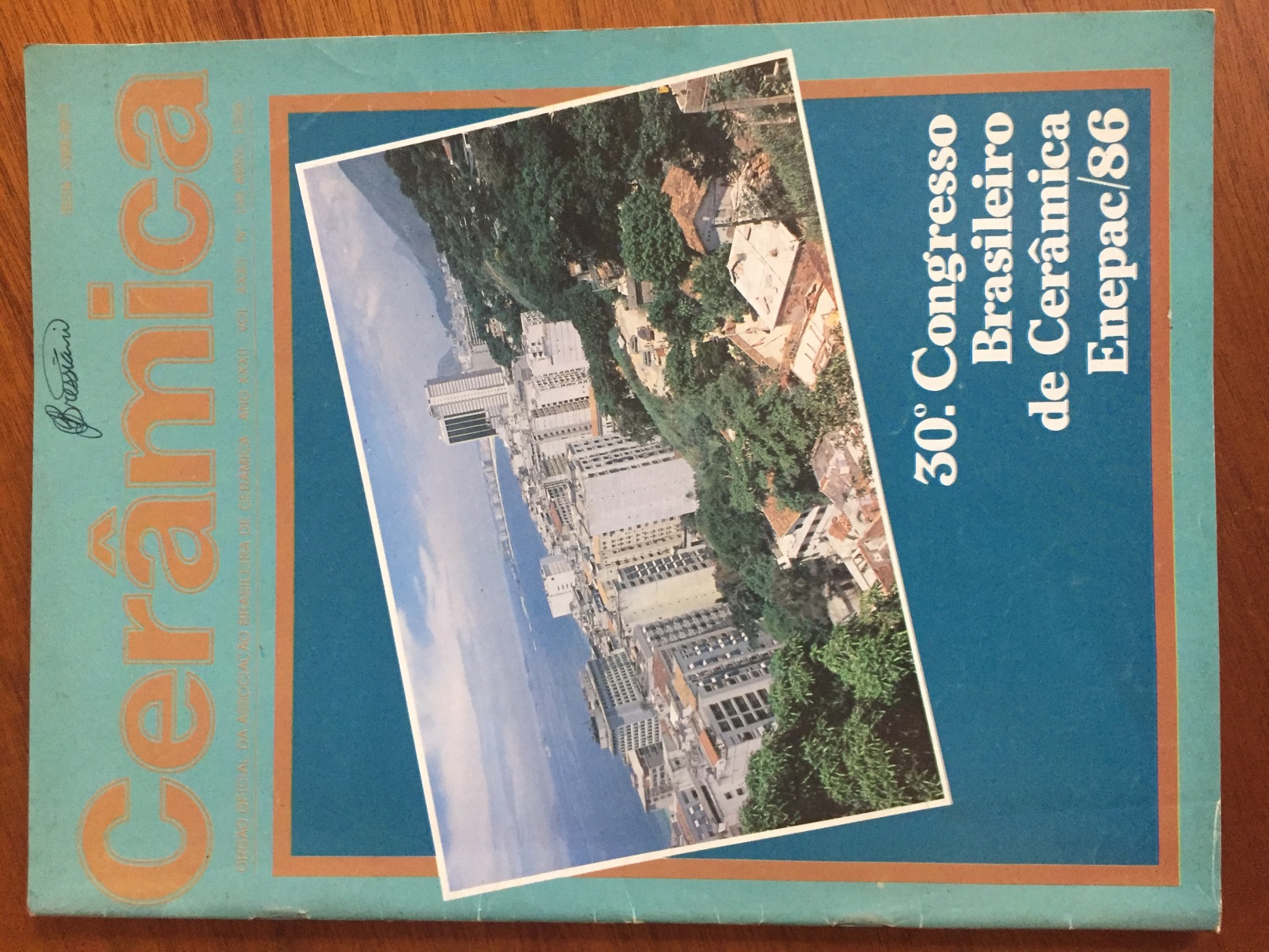 Primeiros trabalhos de cerâmica avançadaArte cerâmica 101 Trabalhos
Primeira Edição de Anais

Painel sobre cerâmica supercondutora

Convênio ABC/MCTI

 Show da Gal Costa no jantar de confraternização

 106 Trabalhos
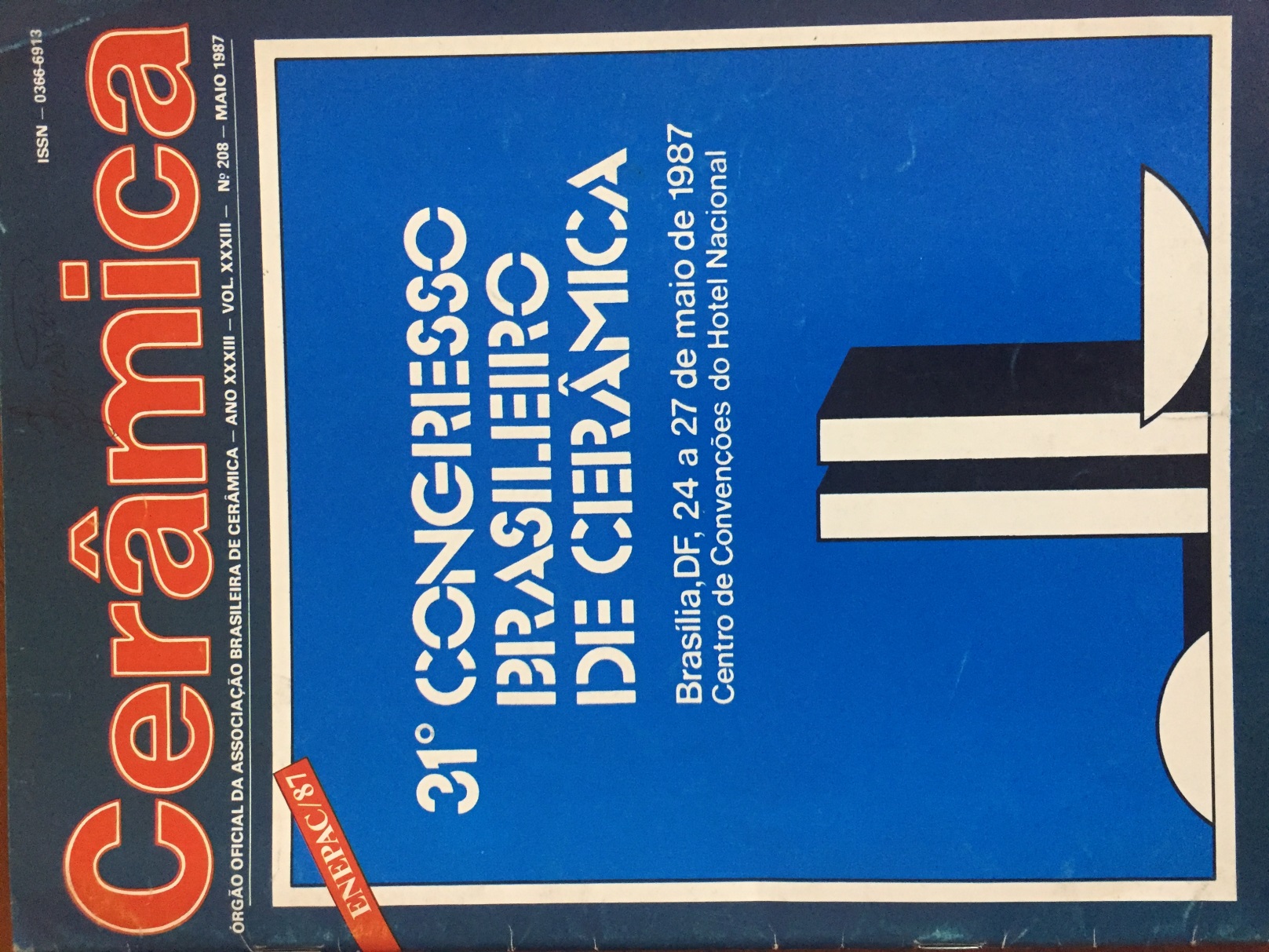 Encarte sobre Cerâmicas Avançadas: sugestões para o seu desenvolvimento no Brasil. Encaminhado para o MCTI (carta resposta do Ministro) e para a Comissão de C&T da CâmaraComitiva para o JapãoÓrgãos de representação: CNPQ, CAPES, RHAE, PADCT
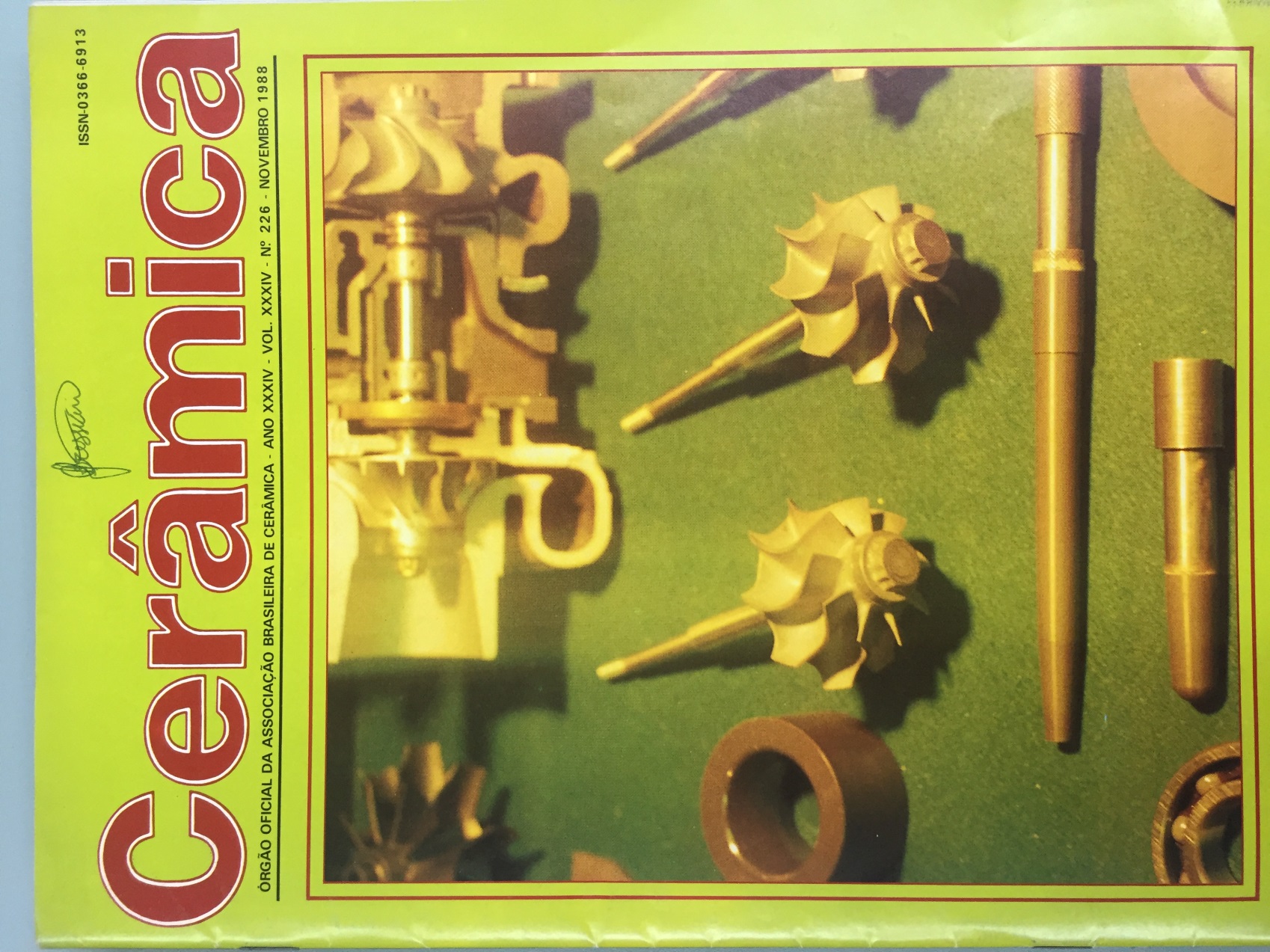 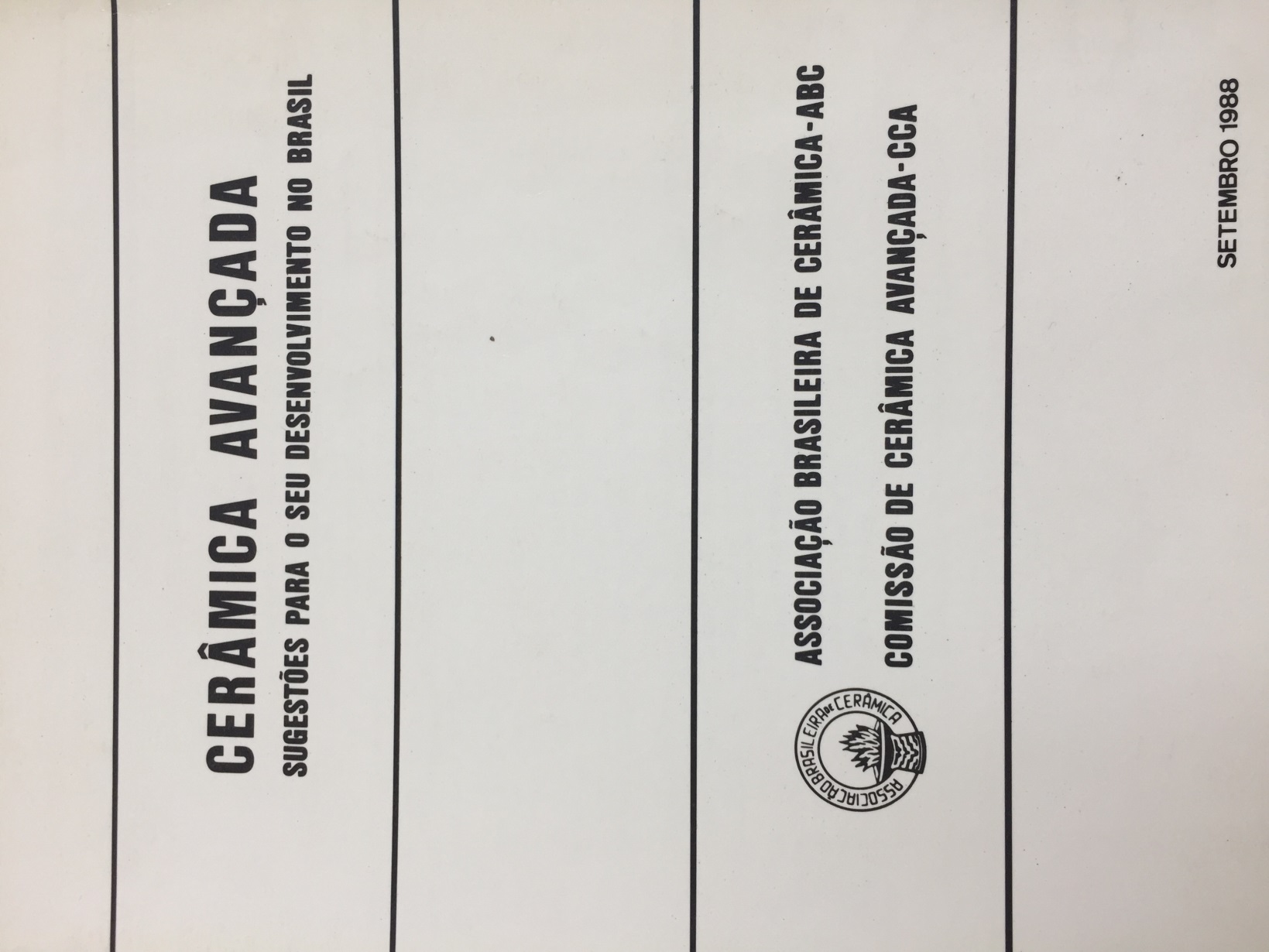 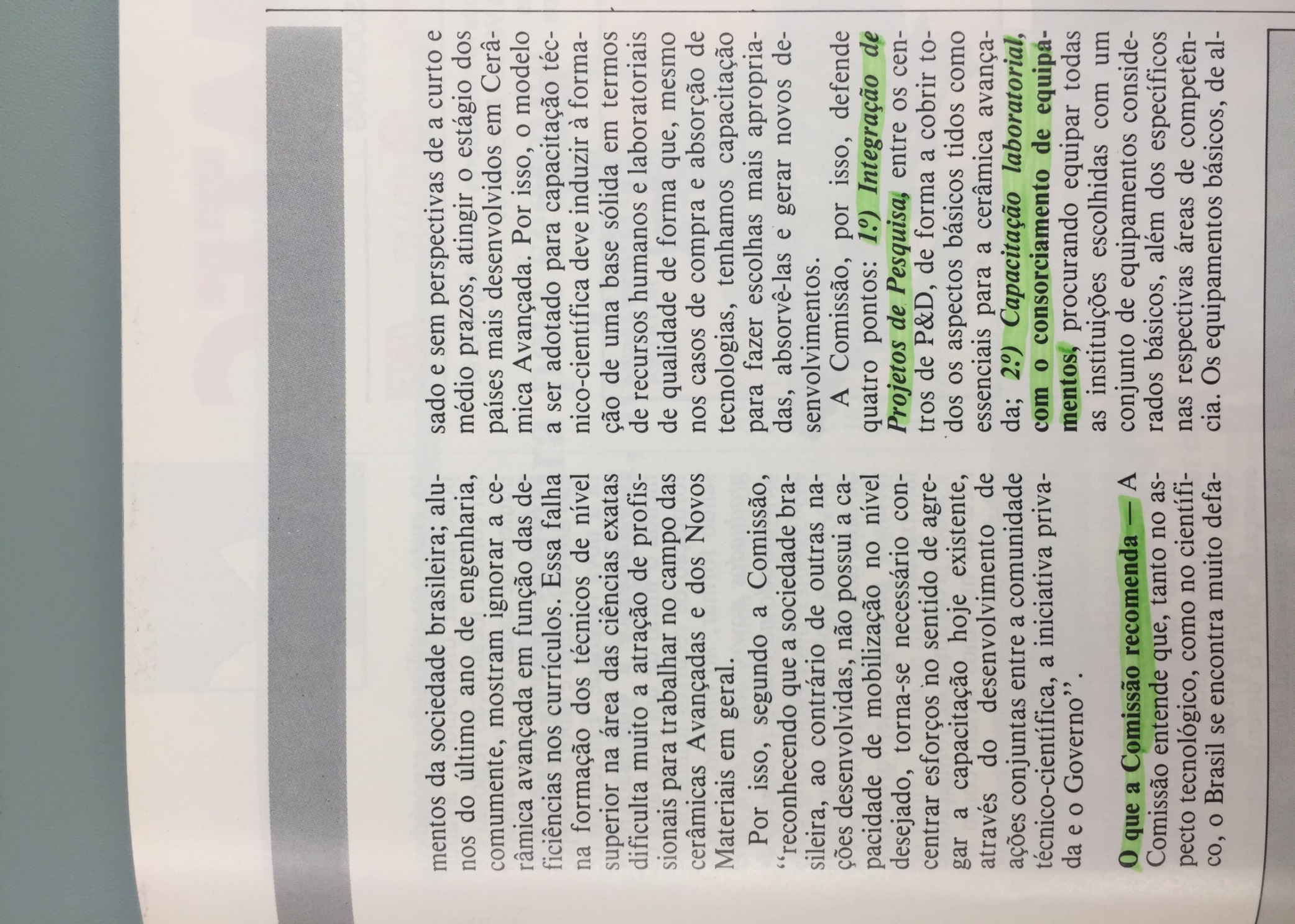 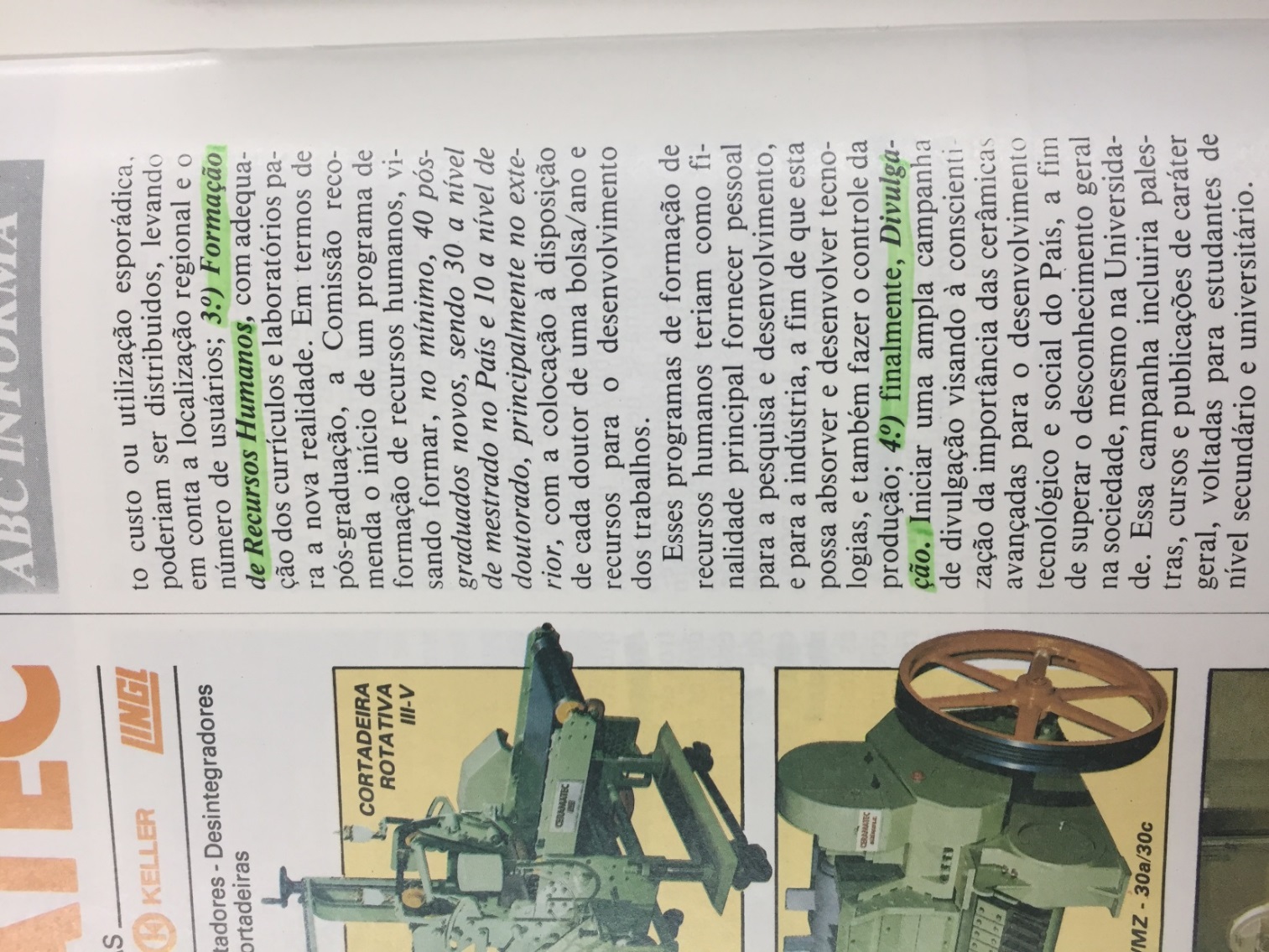 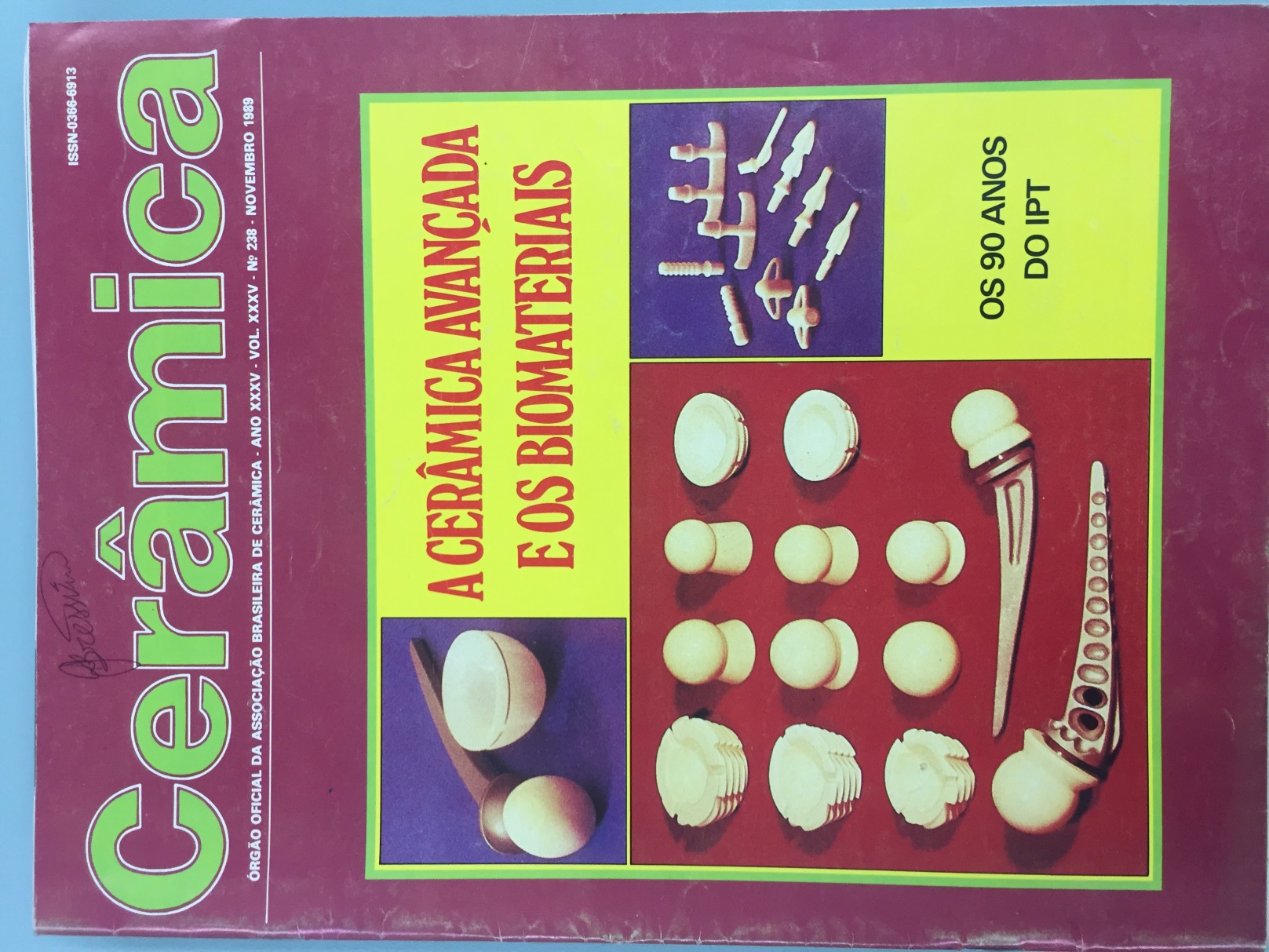 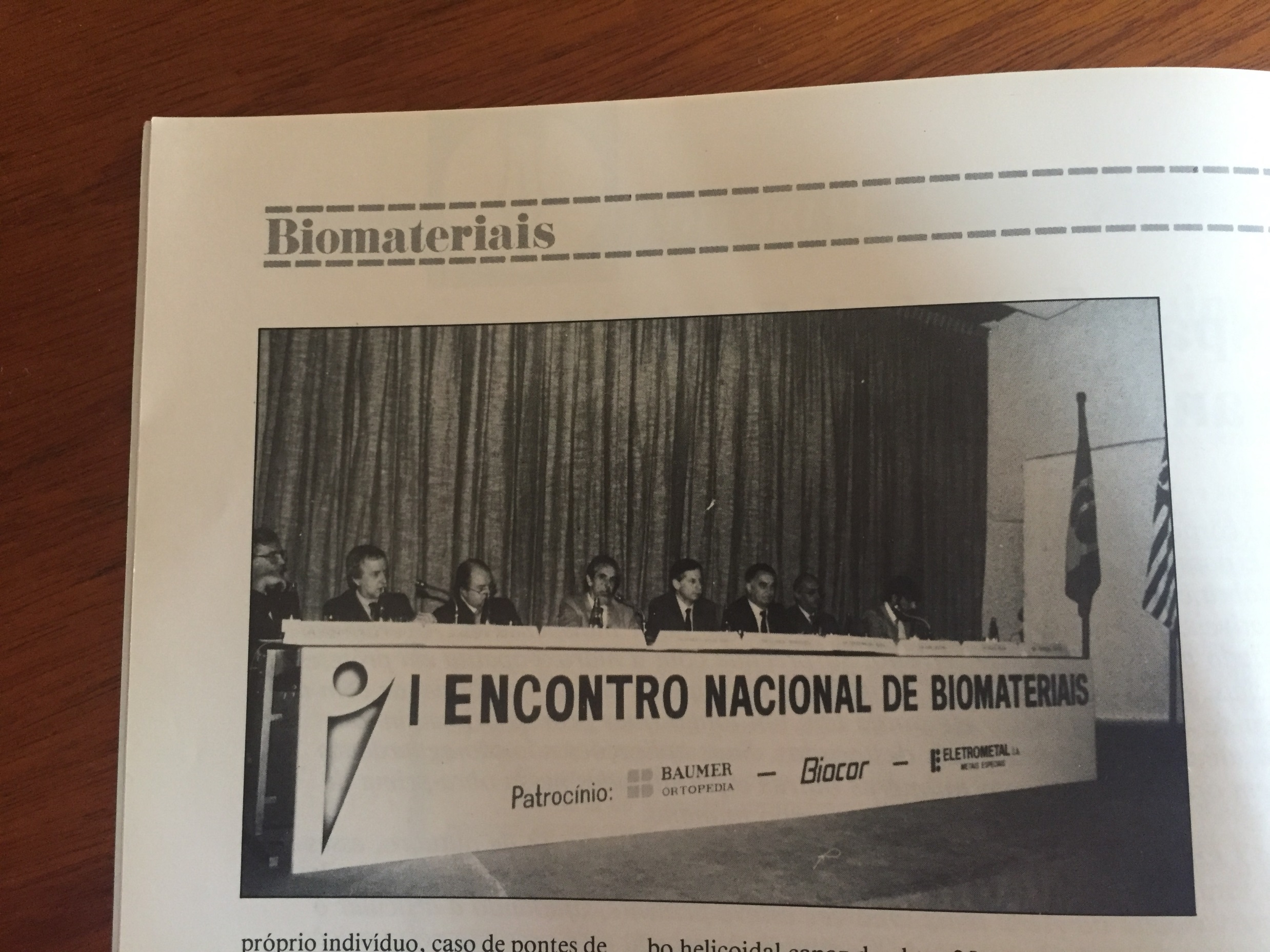 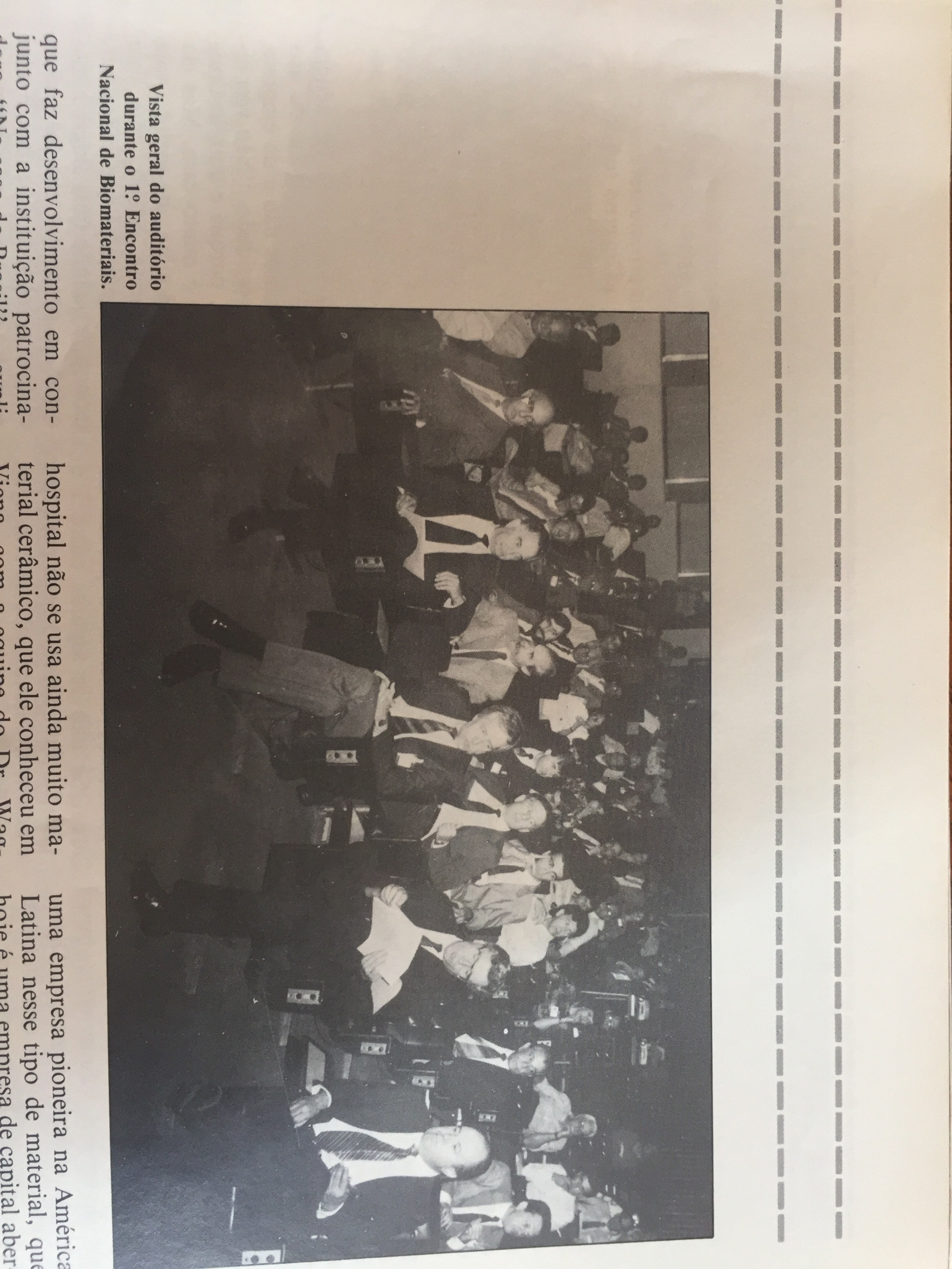 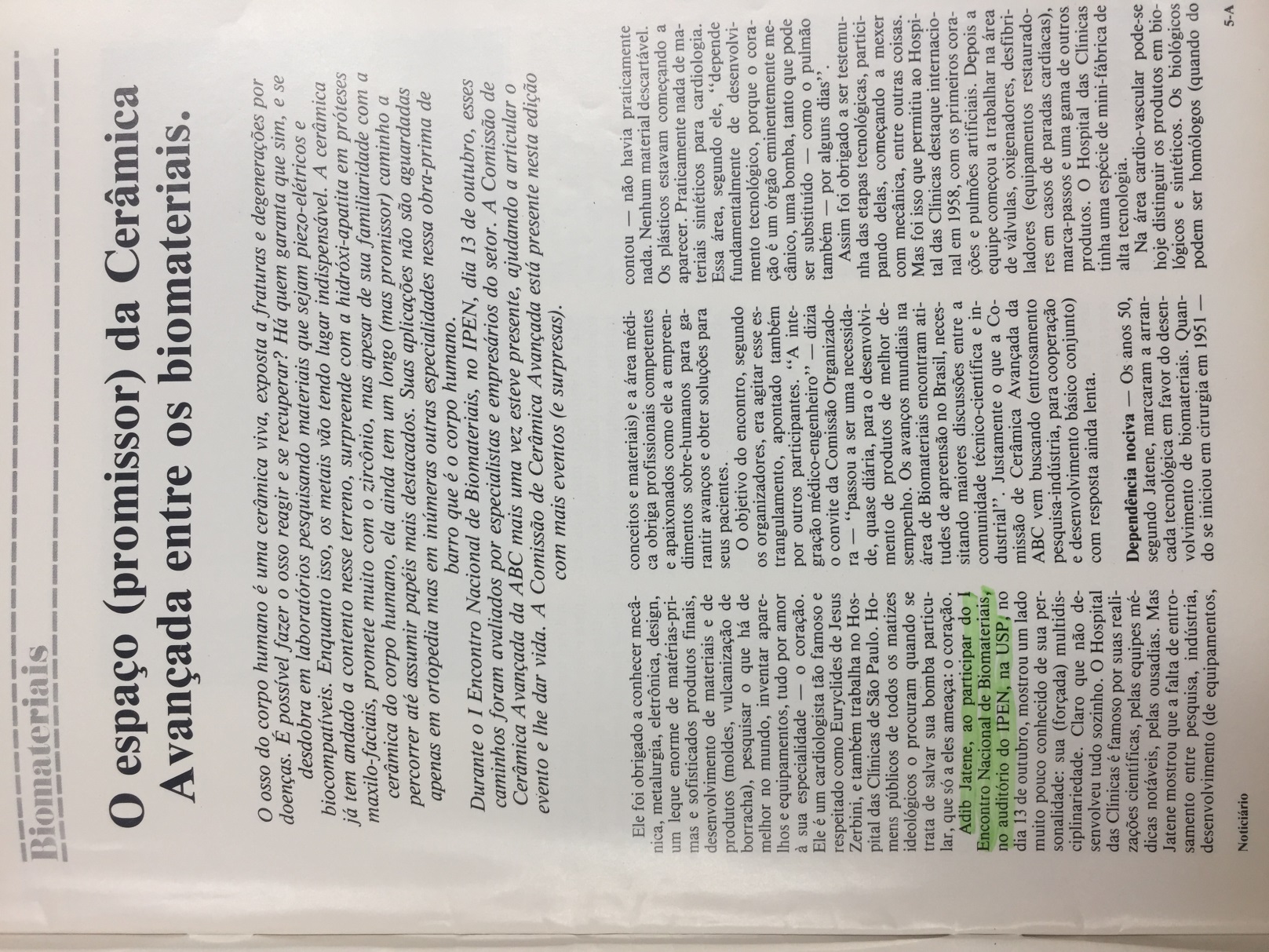 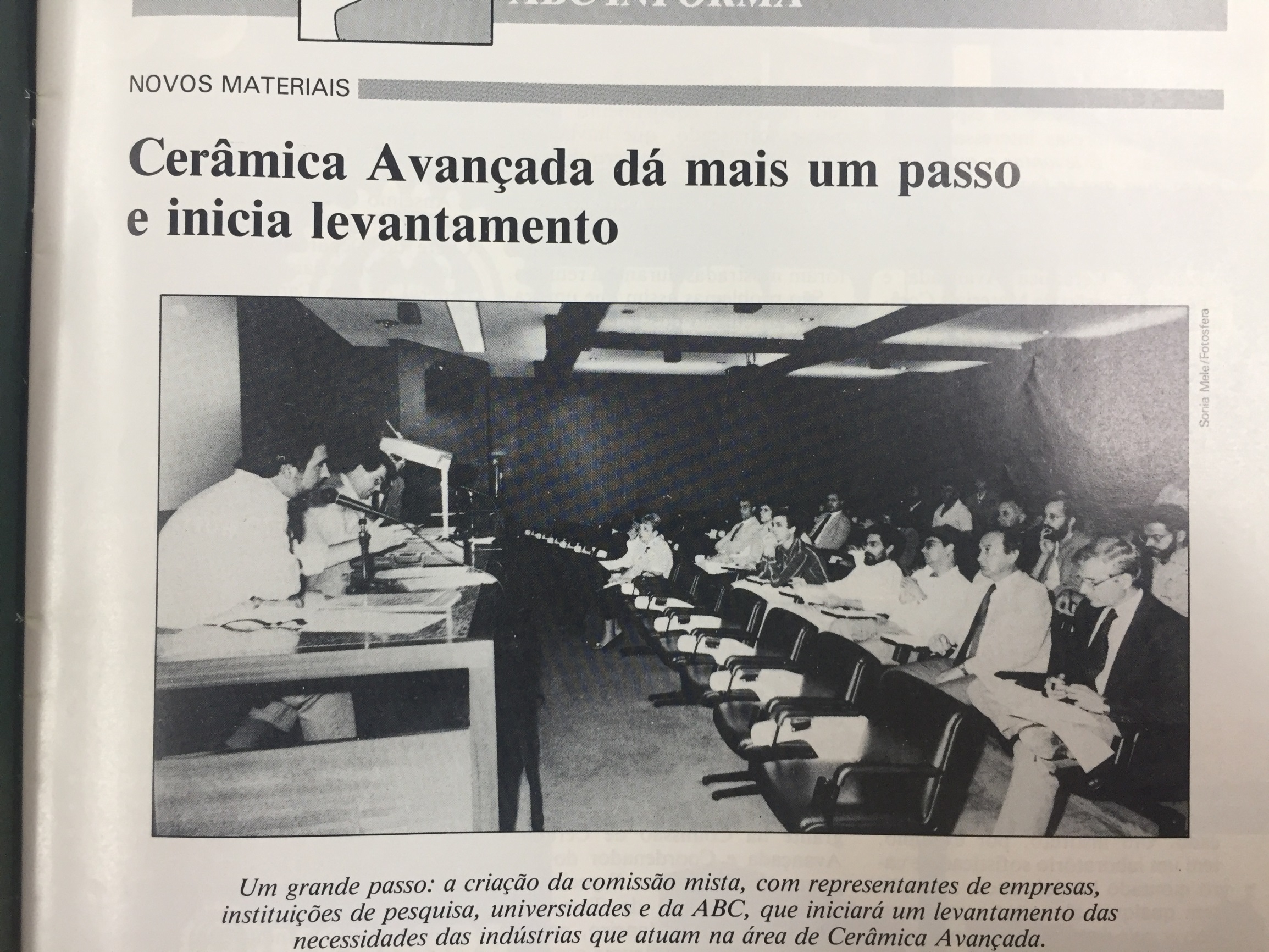 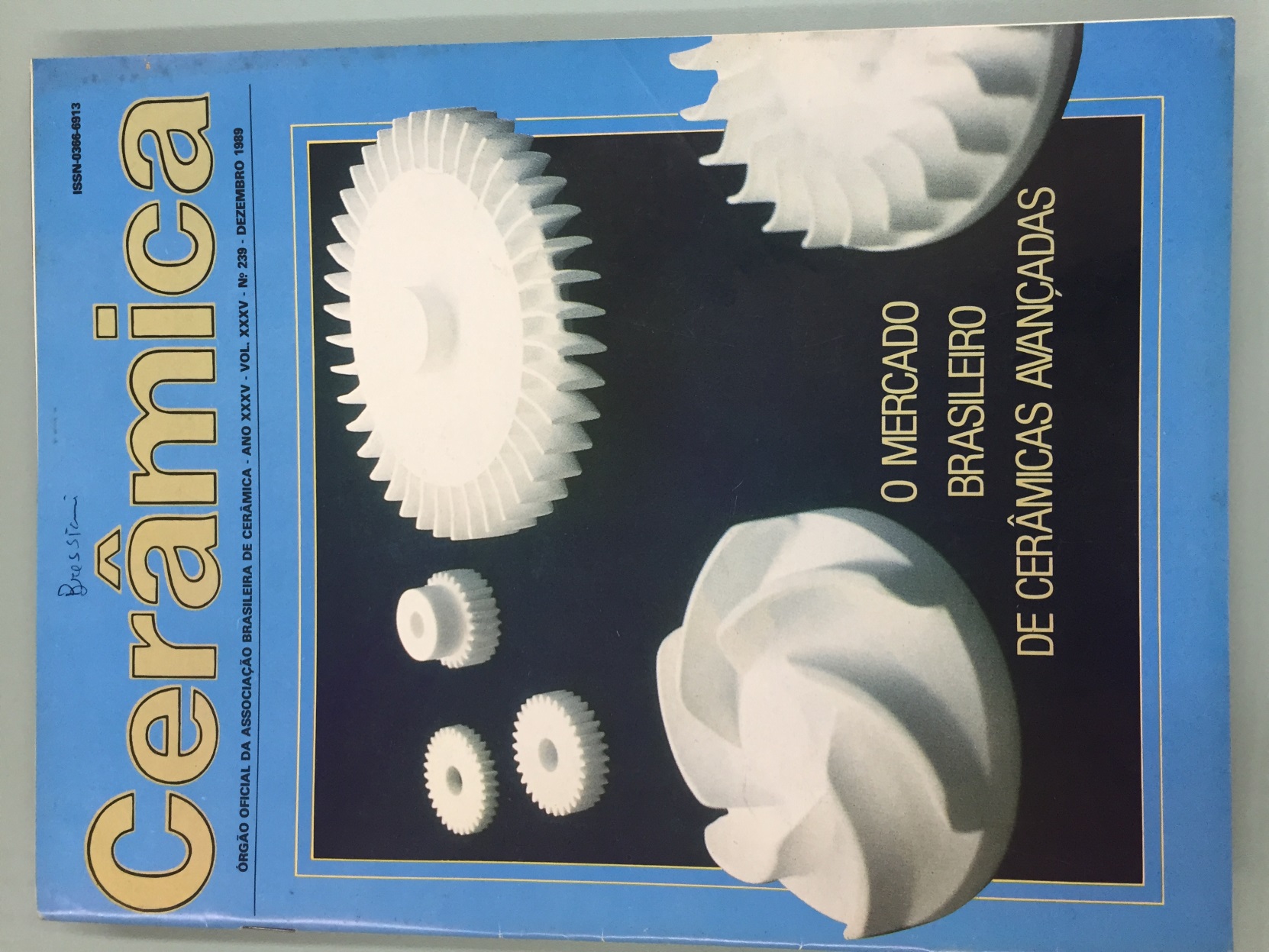 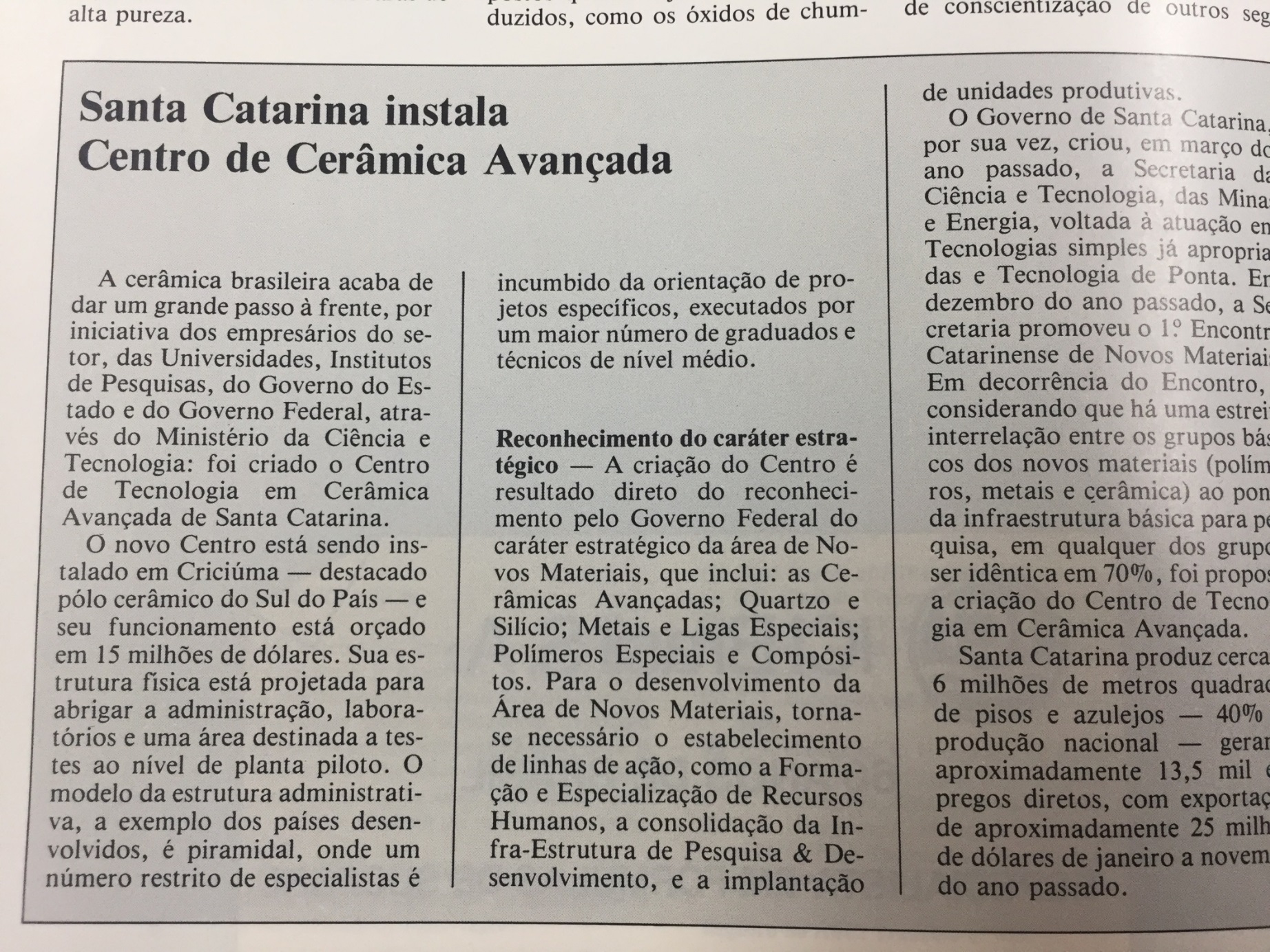 CERÂMICA VOL 35 (234) 1989
33º CBC -1989Serra Negra1ª solicitação de recursos para CNPq; RHAE (5 palestrantes estrangeiros)1ª vez apresentação na forma de pôsteres
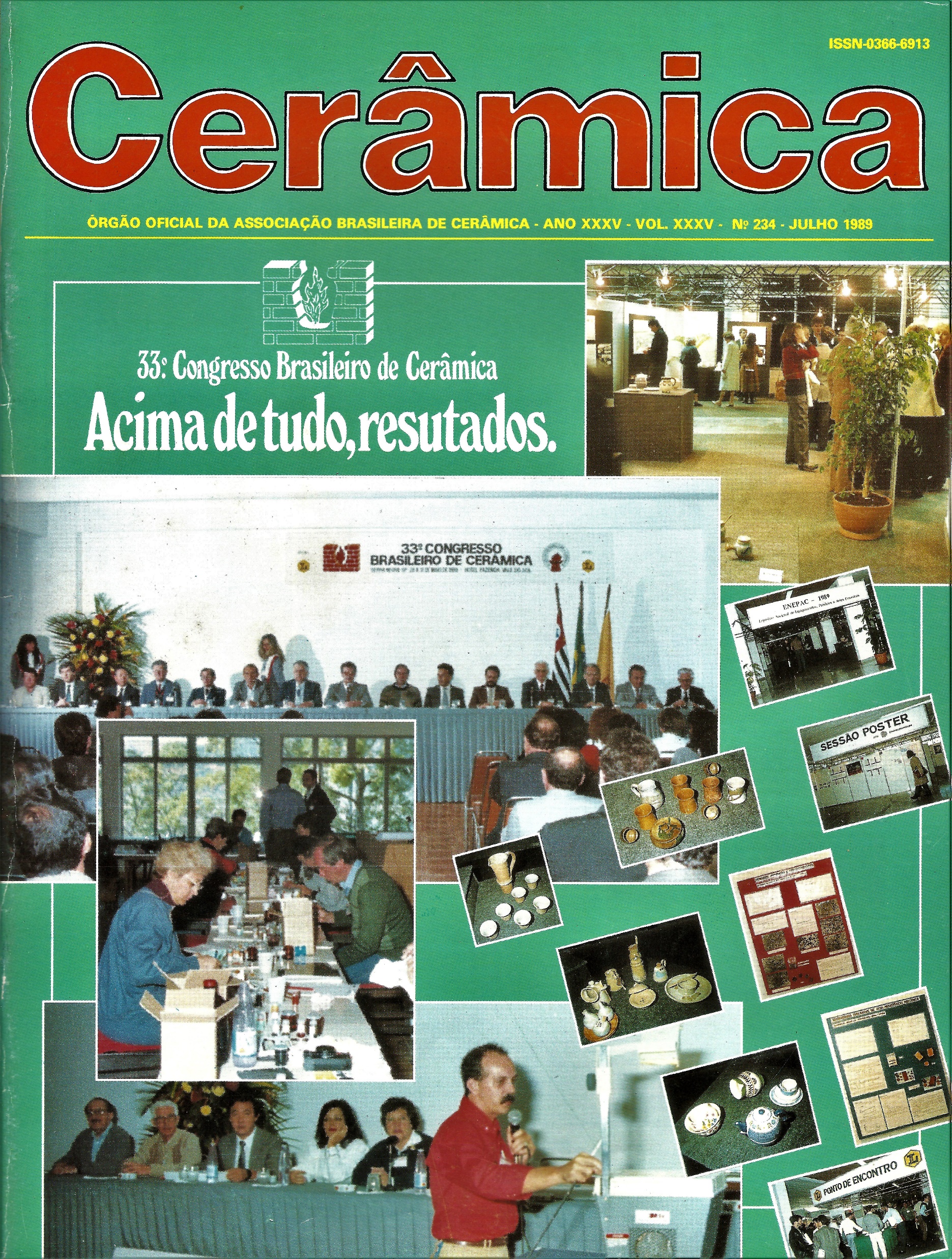 35º CBC – 1991Belo Horizonte540 congressistas1ª exposição de ceramografia254 trabalhos47 trabalhos do exterior
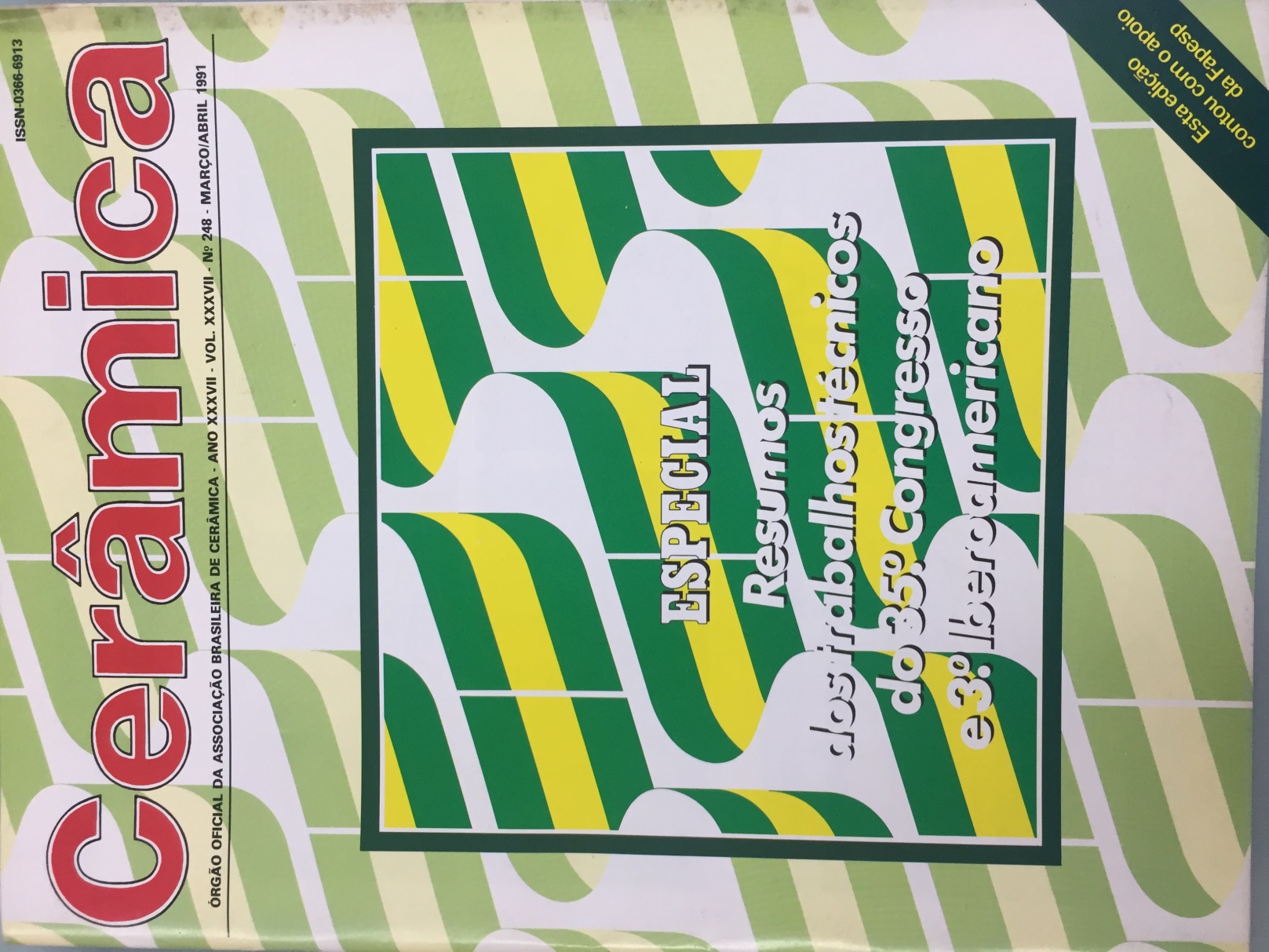 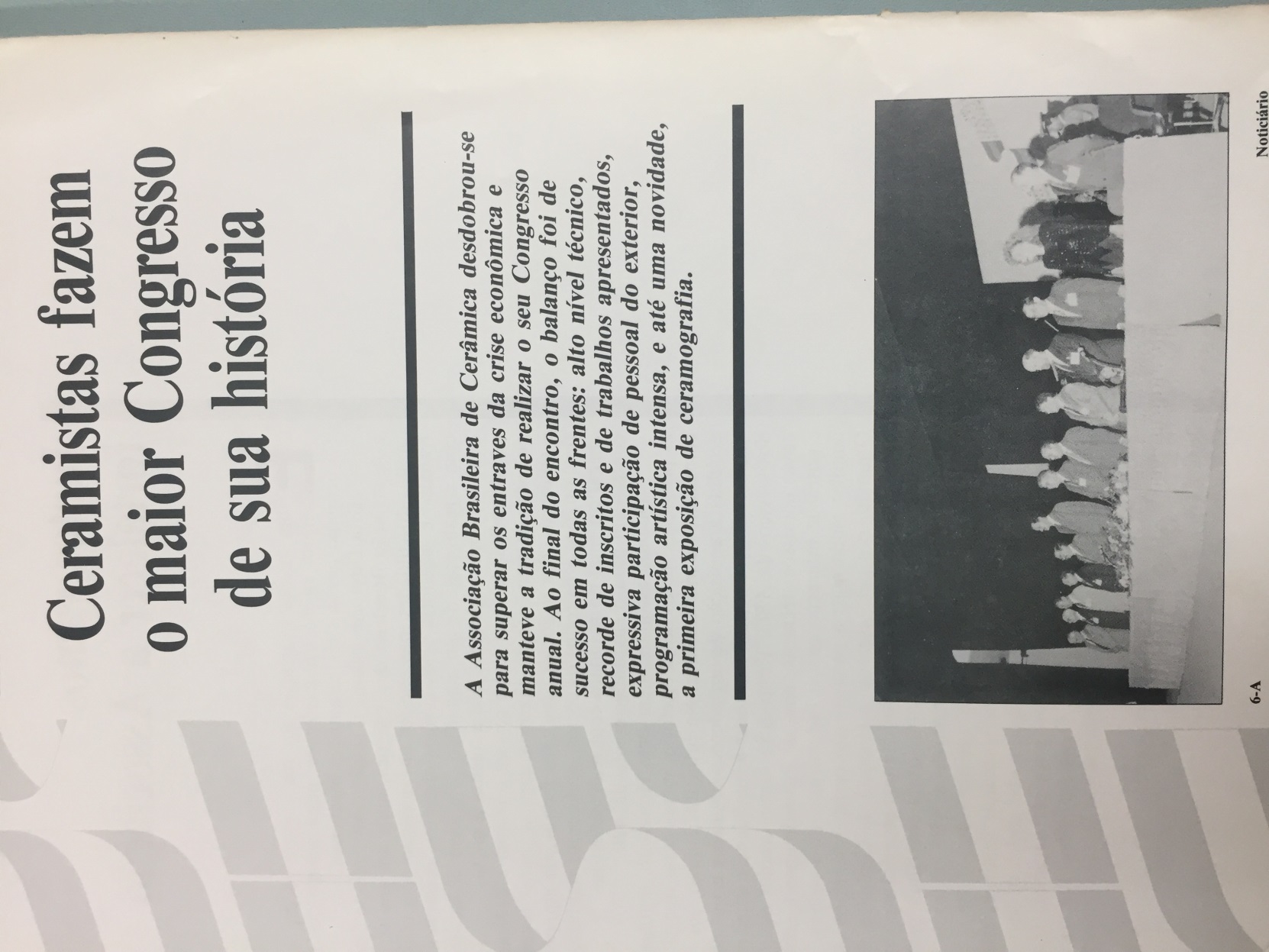 CERÂMICA VOL 69 (389) 2023
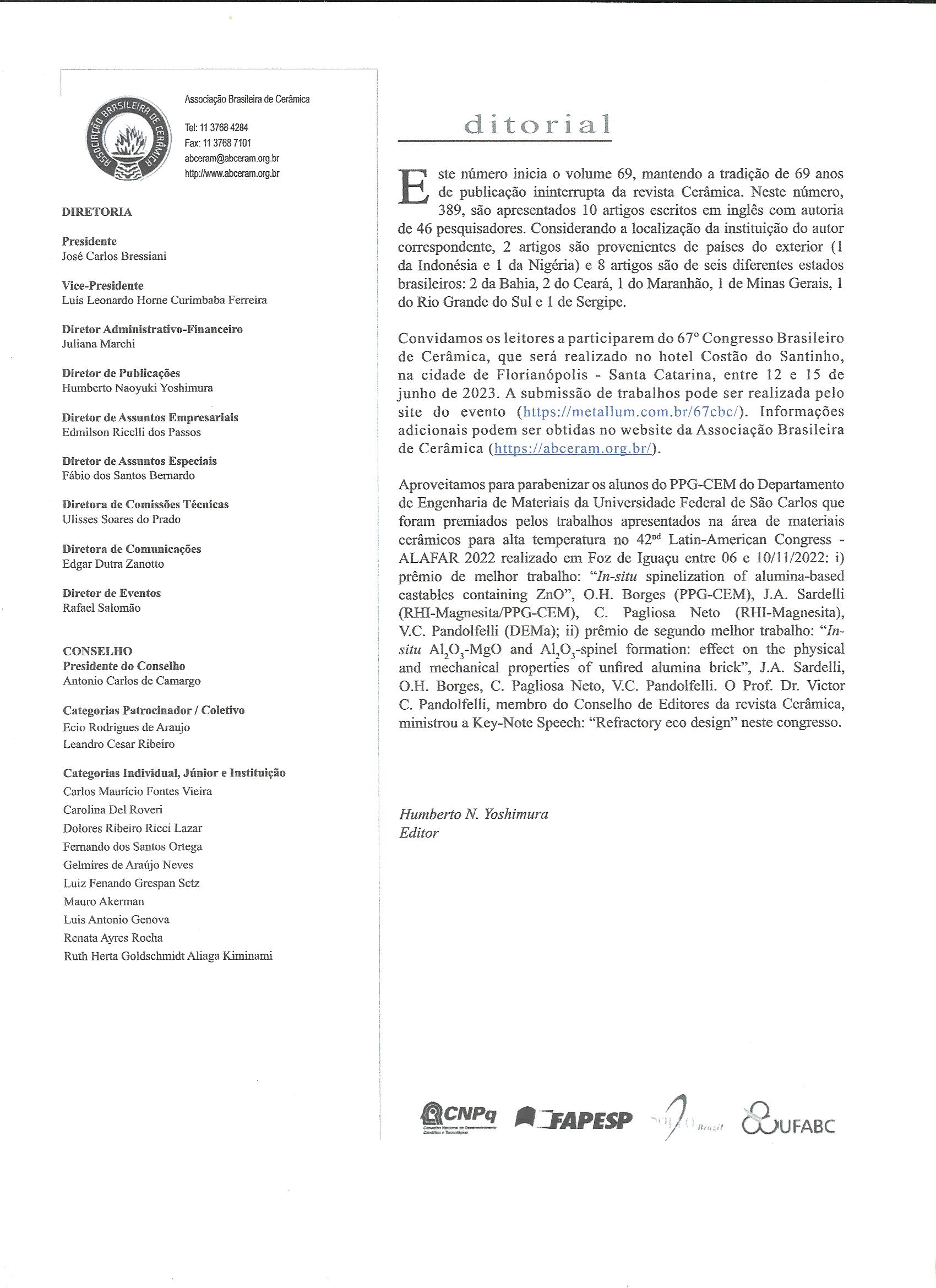 O destaque do Editorial é “..o início do Volume 69 da Revista e dos 69 anos de publicação ininterrupta”. Também apresenta um convite para “..todos participarem do 67°Congresso” e parabeniza “os alunos do PPG CEM do Departamento de Engenharia de Materiais da UFSCar” pelos prêmios recebidos no 42nd Latin-America Congress – ALAFAR 2022”.

Dr. Humberto N Yoshimura (Editor)
REVISTA  CERÂMICA INDUSTRIAL
Editada desde março/abril de 1996.
Inicialmente organizada pela ABCERAM, atualmente a Revista Cerâmica Industrial é organizada pelo Programa de Pós-Graduação em Ciência e Engenharia de Materiais, PPGCEM, da Universidade do Extremo Sul Catarinense, UNESC.
Em 2023 estão sendo publicadas as Revistas do Volume 28, Número 1, 2023
www.ceramicaindustrial.org.br
CERÂMICA INDUSTRIAL VOL 1 (1) 1996
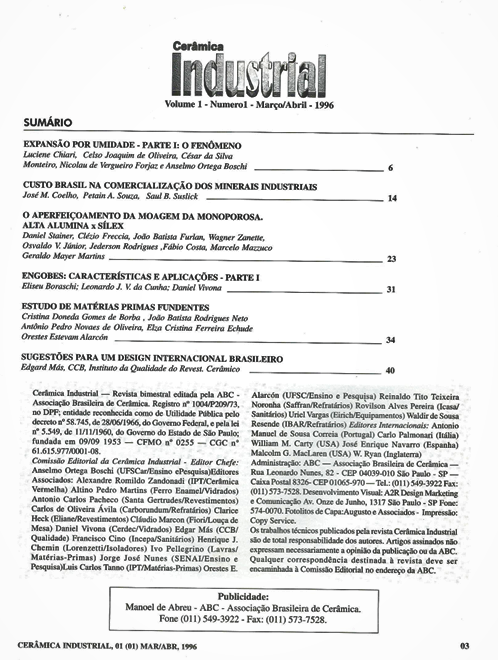 MATERIALS RESEARCH VOL 1 (1) 1988
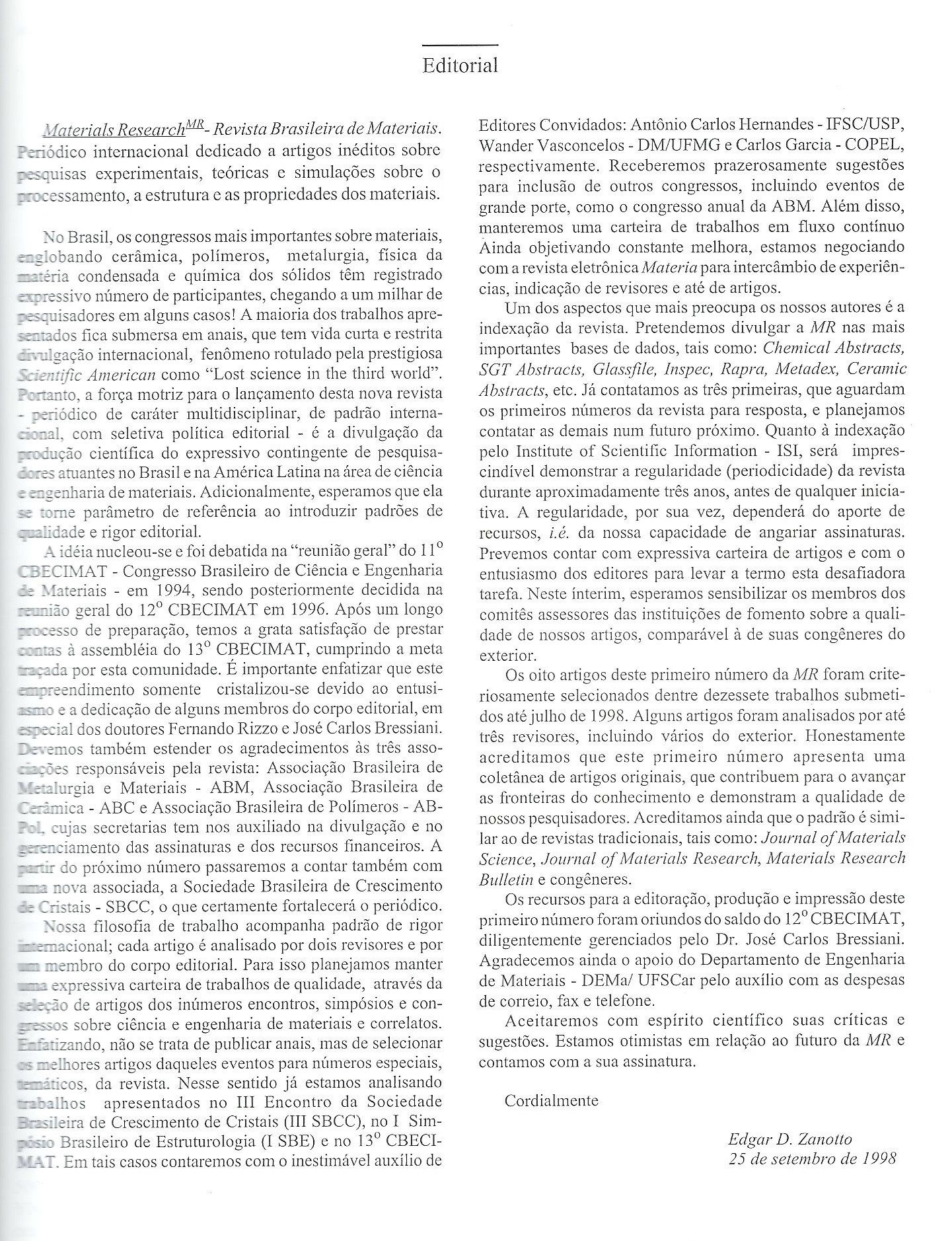 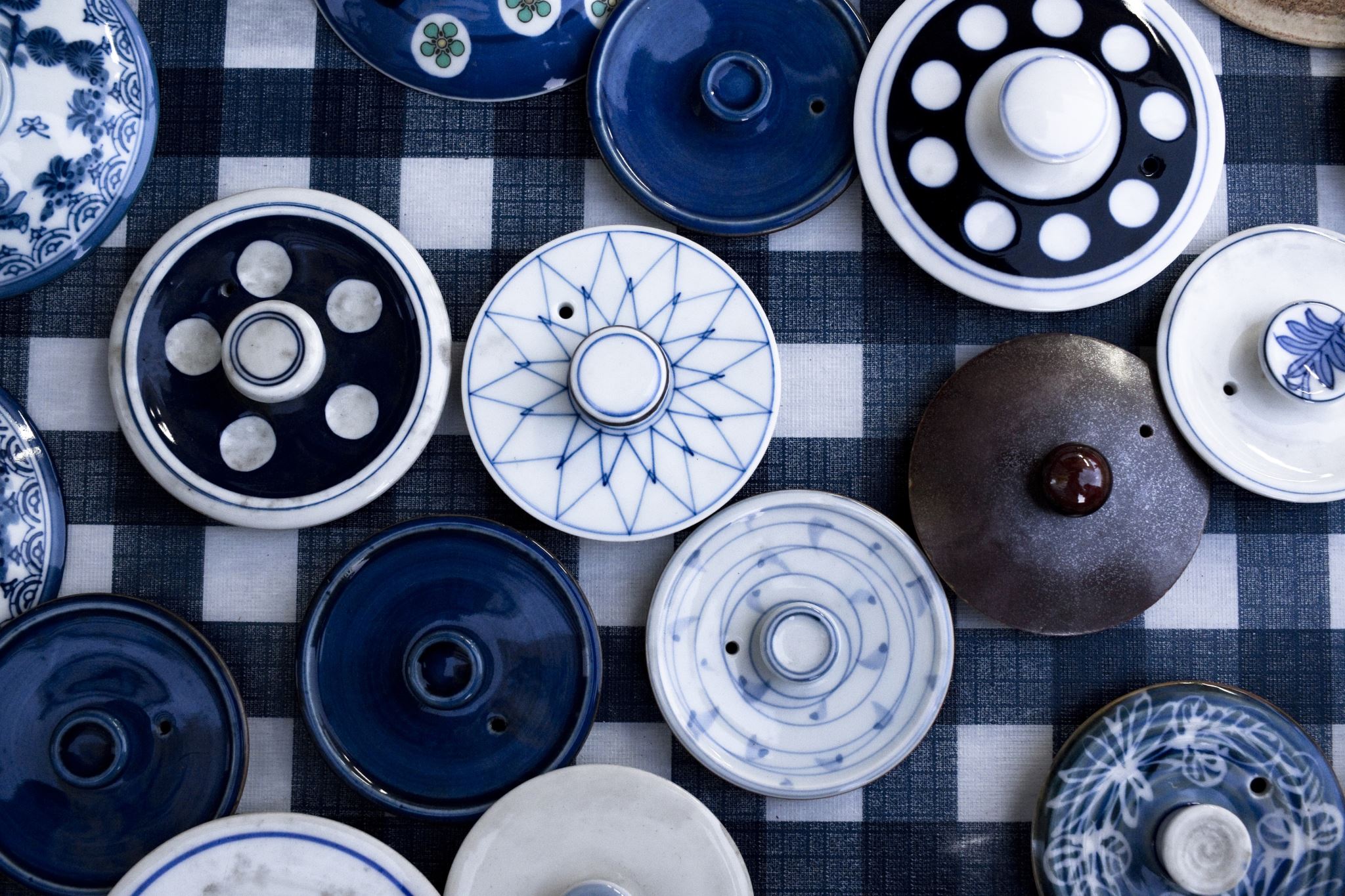 REVISTA MATERIALS RESEARCH
INICIADA EM OUTUBRO DE 1998

Revista internacional de pesquisa experimental e teórica, bem como simulação em processamento, estrutura e propriedades dos materiais.

Editores 

ABCERAM – Associação Brasileira de Cerâmica
ABM – Associação Brasileira de Metalurgia e Materiais
ABPol – Associação Brasileira de Polímeros
SBCC – Sociedade Brasileira de Crescimento de Cristais
SBCr – Sociedade Brasileira de Cristalografia
SBMM – Sociedade Brasileira de Microscopia e Microanálise
SBPMat–Sociedade Brasileira de pesquisa em Materiais
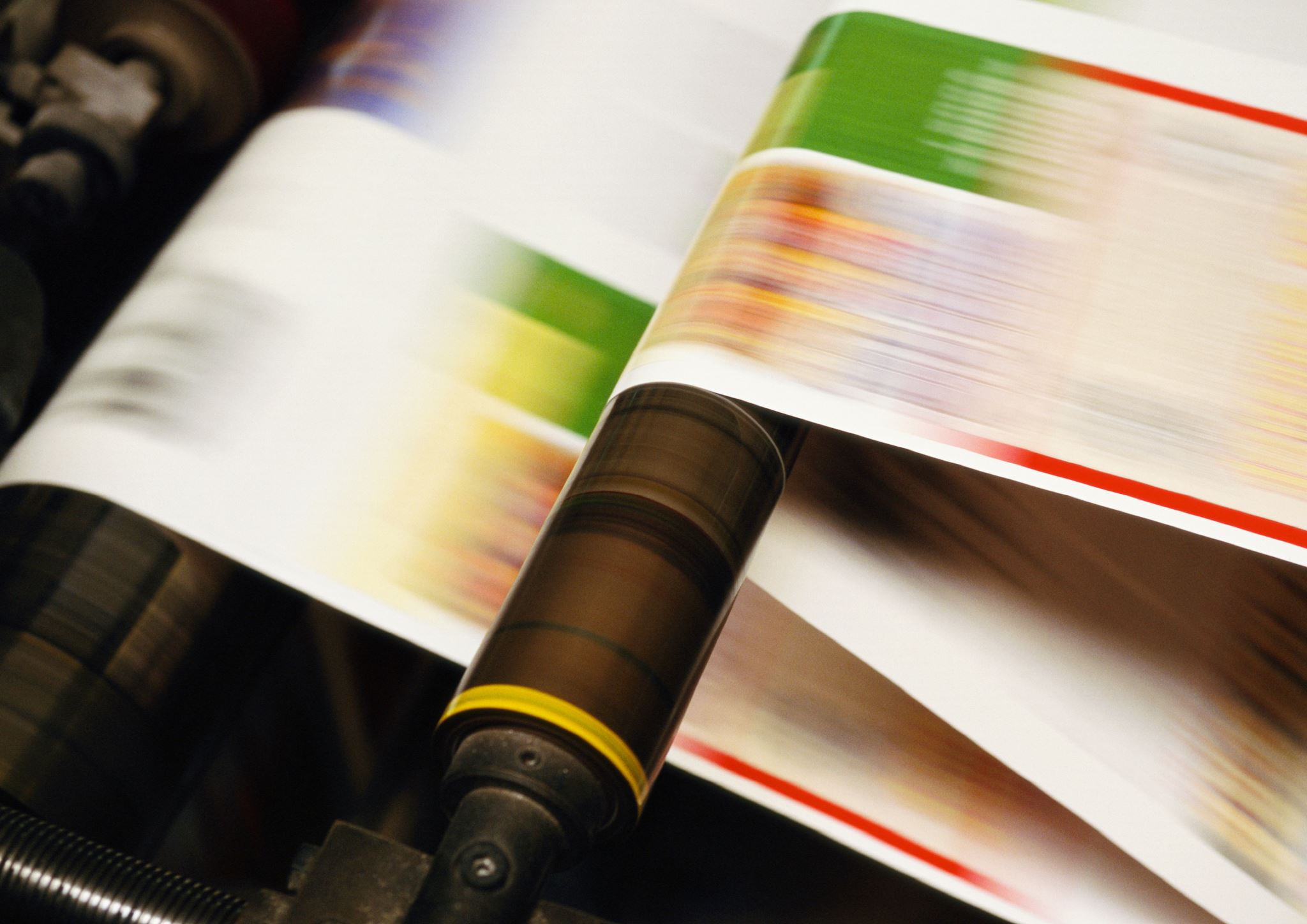 ANUÁRIOS
22 EDIÇÕES - INÍCIADA EM 1979 INTERROMPIDA EM 2006.
CONTEÚDO: 
- HISTÓRICO DA ASSOCIAÇÃO
- ÍNDICE DE ARTIGOS PUBLICADOS NAS REVISTAS DA ABCERAM E OUTRAS EDITADAS NO BRASIL 
- QUADRO DE ASSOCIADOS
- INTRODUÇÃO AOS MATERIAIS CERÂMICOS
- ARTIGOS TECNICOS CIENTÍFICOS ARTÍSTICOS E ADMINISTRATIVOS
- PANORAMAS DO SETOR 
- LISTAS DE NORMAS TÉCNICAS
- LISTAS DE ENTIDADES DE ENSINO/PESQUISA/SERVIÇOS/FOMENTO/ASSOCIAÇÕES, SINDICATOS, FABRICANTES, FORNECEDORES DE PRODUTOS E EQUIPAMENTOS
ANUÁRIOS
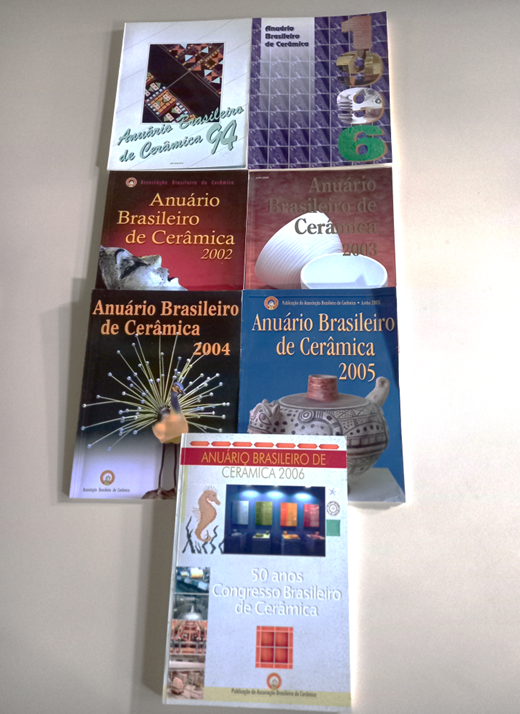 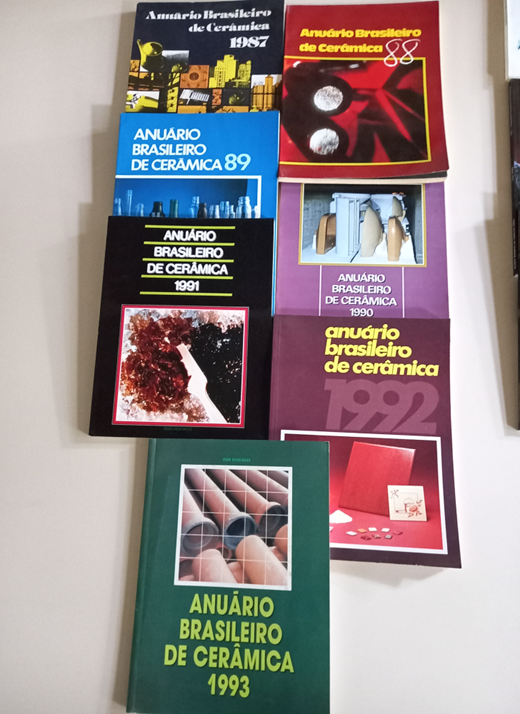 LIVRO 60 ANOS “Seis Décadas de Conquistas e Superação de Desafios”
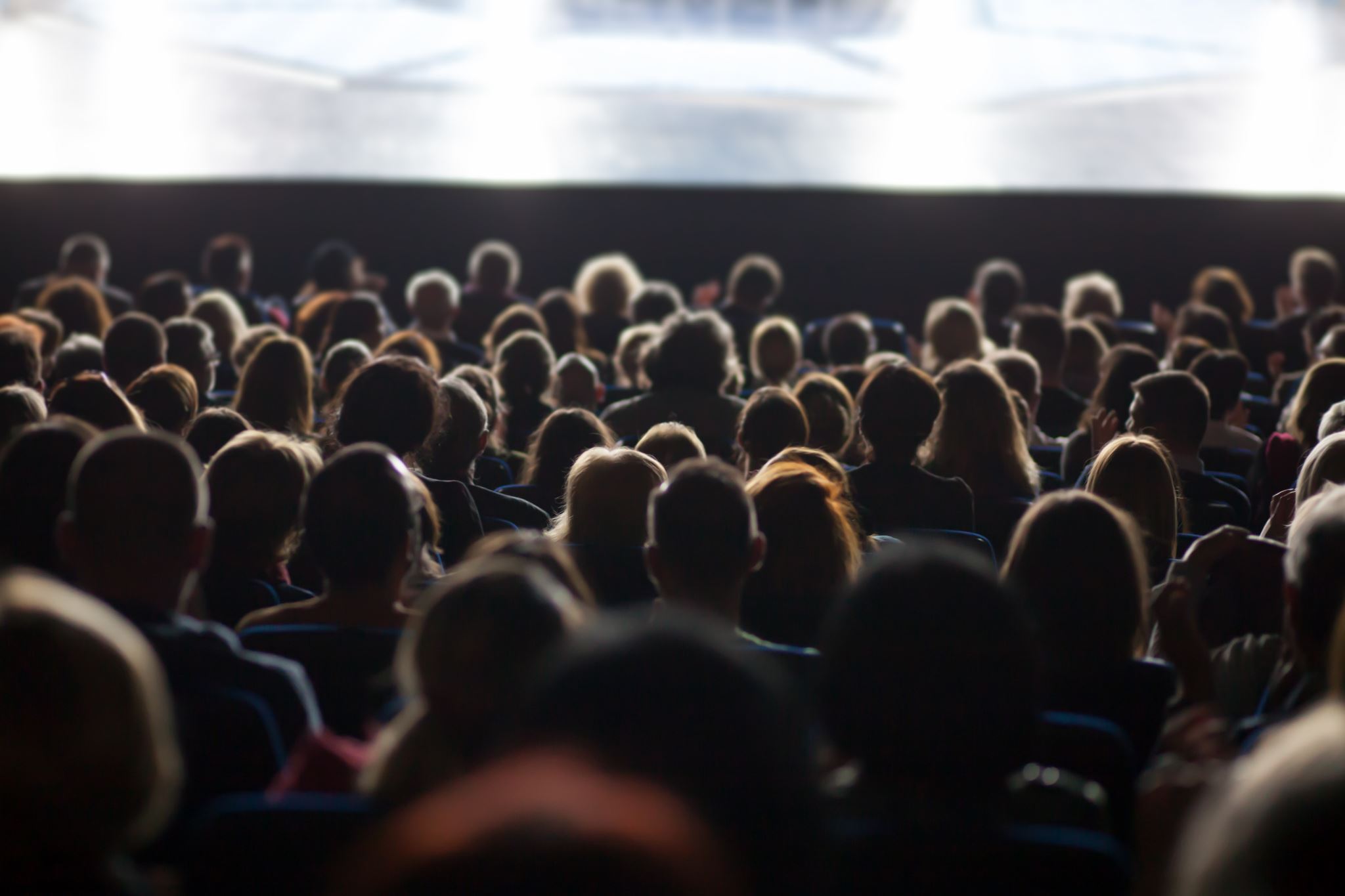 EVENTOS
EVENTOS - ALGUNS EXEMPLOS
1° CONGRESSO BRASILEIRO DE CERÂMICA  1954  SESSÃO DE ABERTURA
1° CONGRESSO SUL AMERICANO DE CERÂMICA - 1965
ICC 7TH INTERNATIONAL CONGRESS ON CERAMICS62°  CONGRESSO BRASILEIRO DE CERÂMICA2018
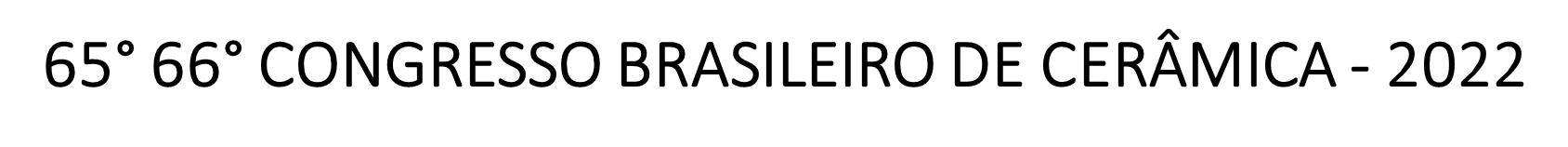 XI ENCONTRO DE REFRATARISTA E USUÁRIOS DE REFRATÁRIOS – ERUR 2023
AGRADECIMENTOS